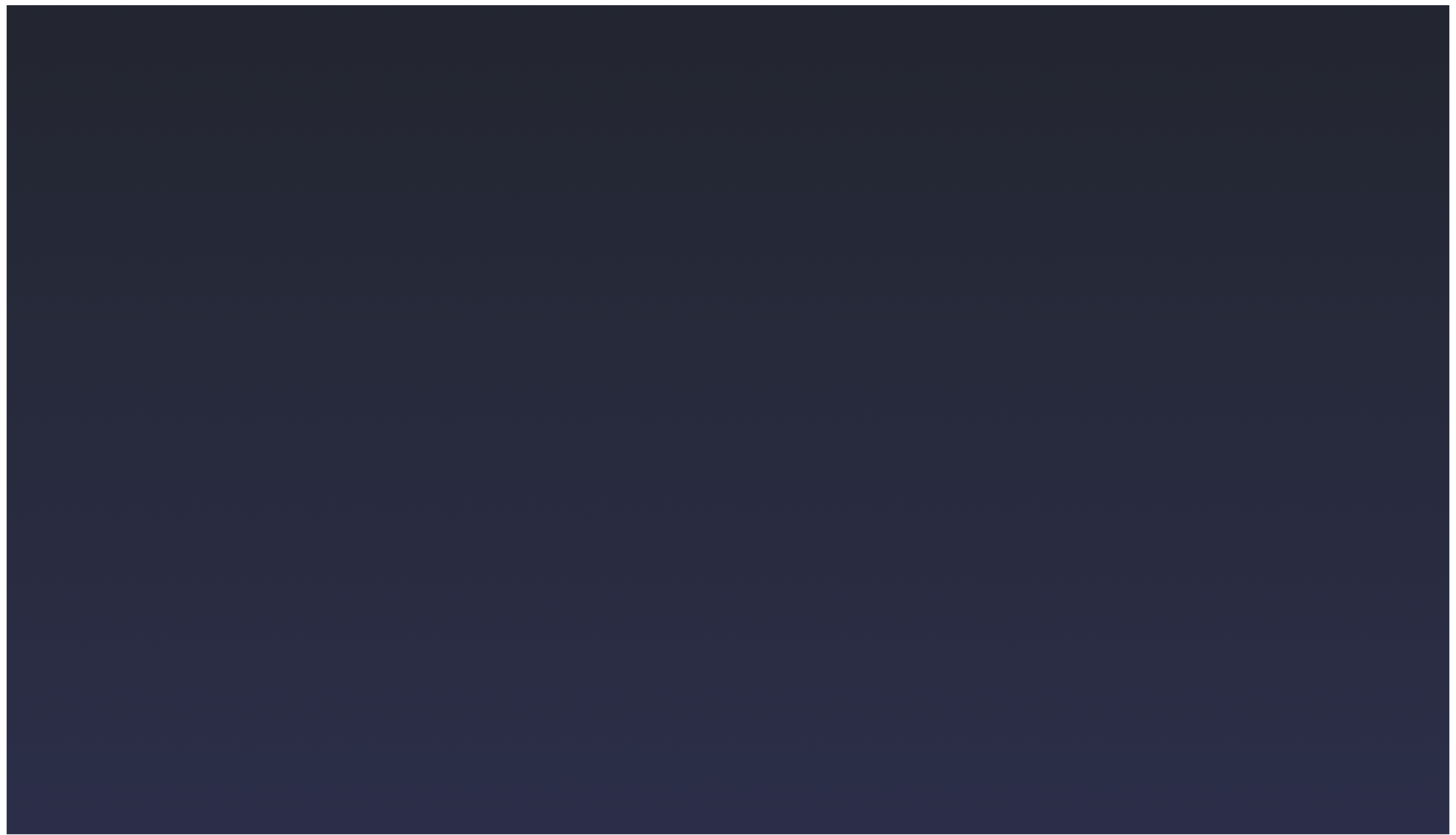 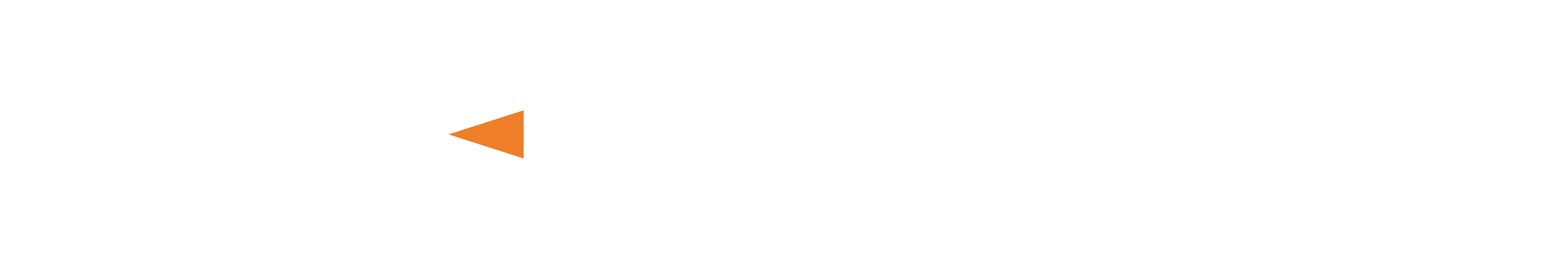 Disruptive
Transcoding
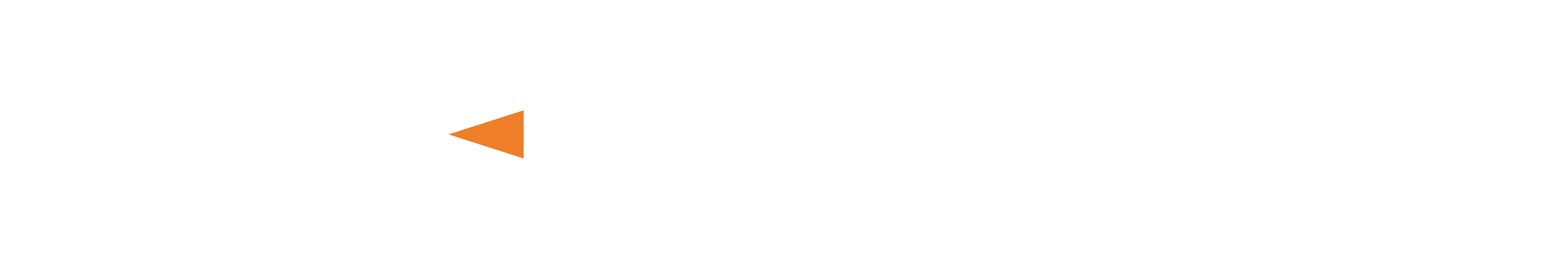 Transcoding is mission critical
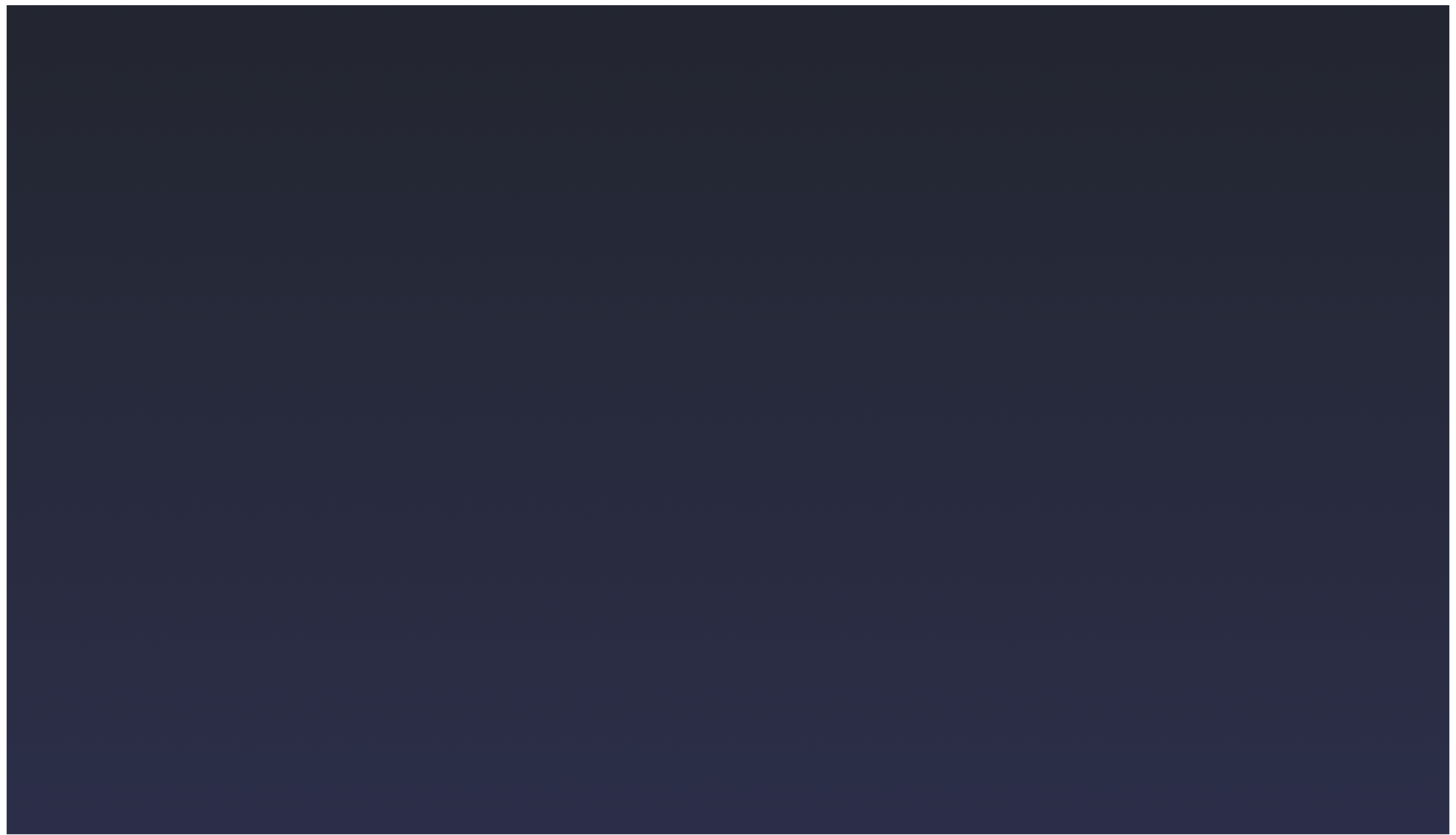 Quality
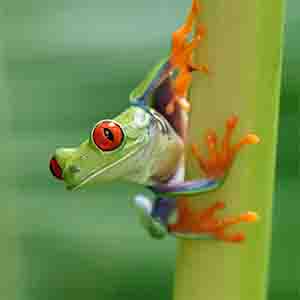 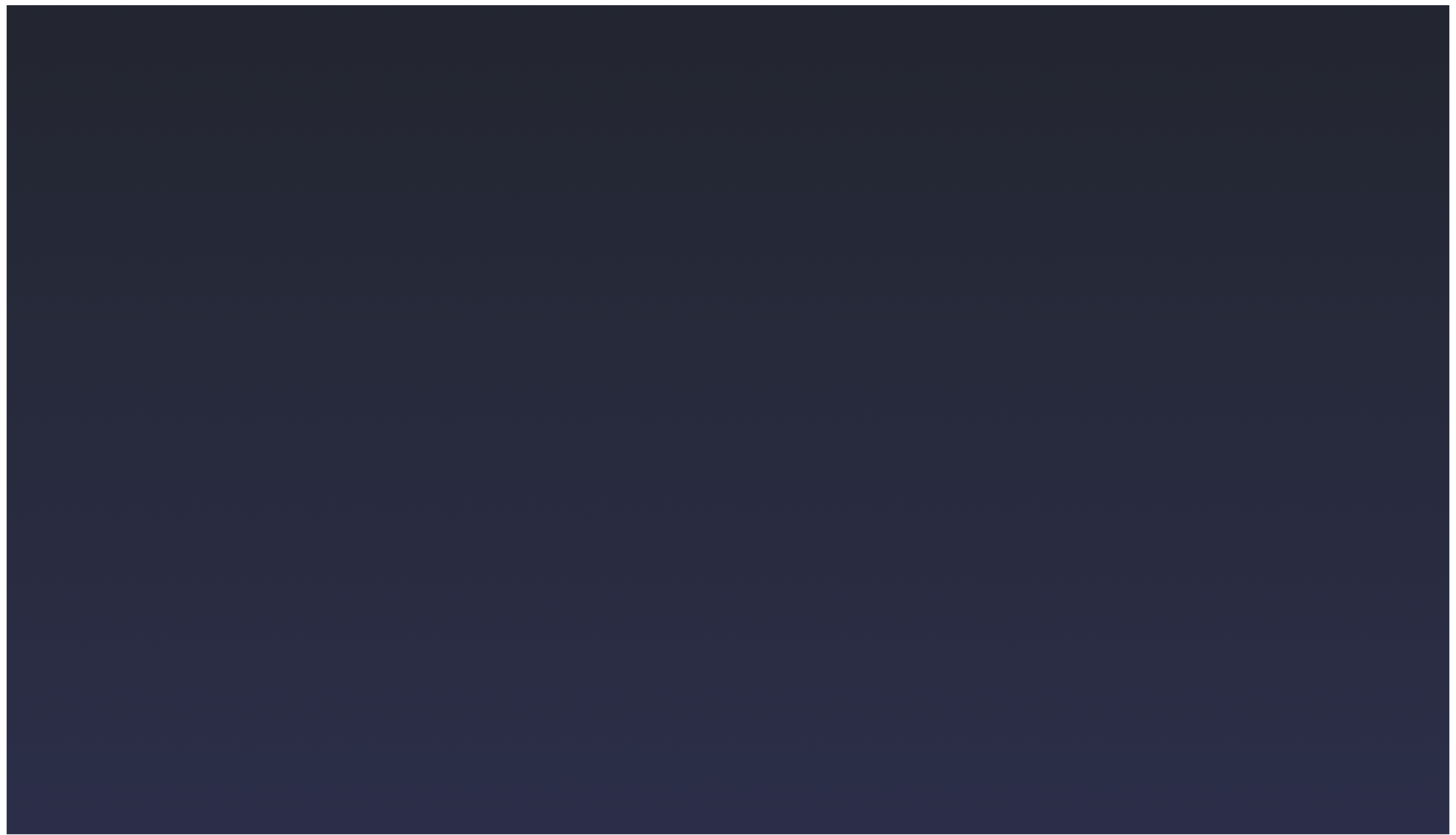 Quality of Experience
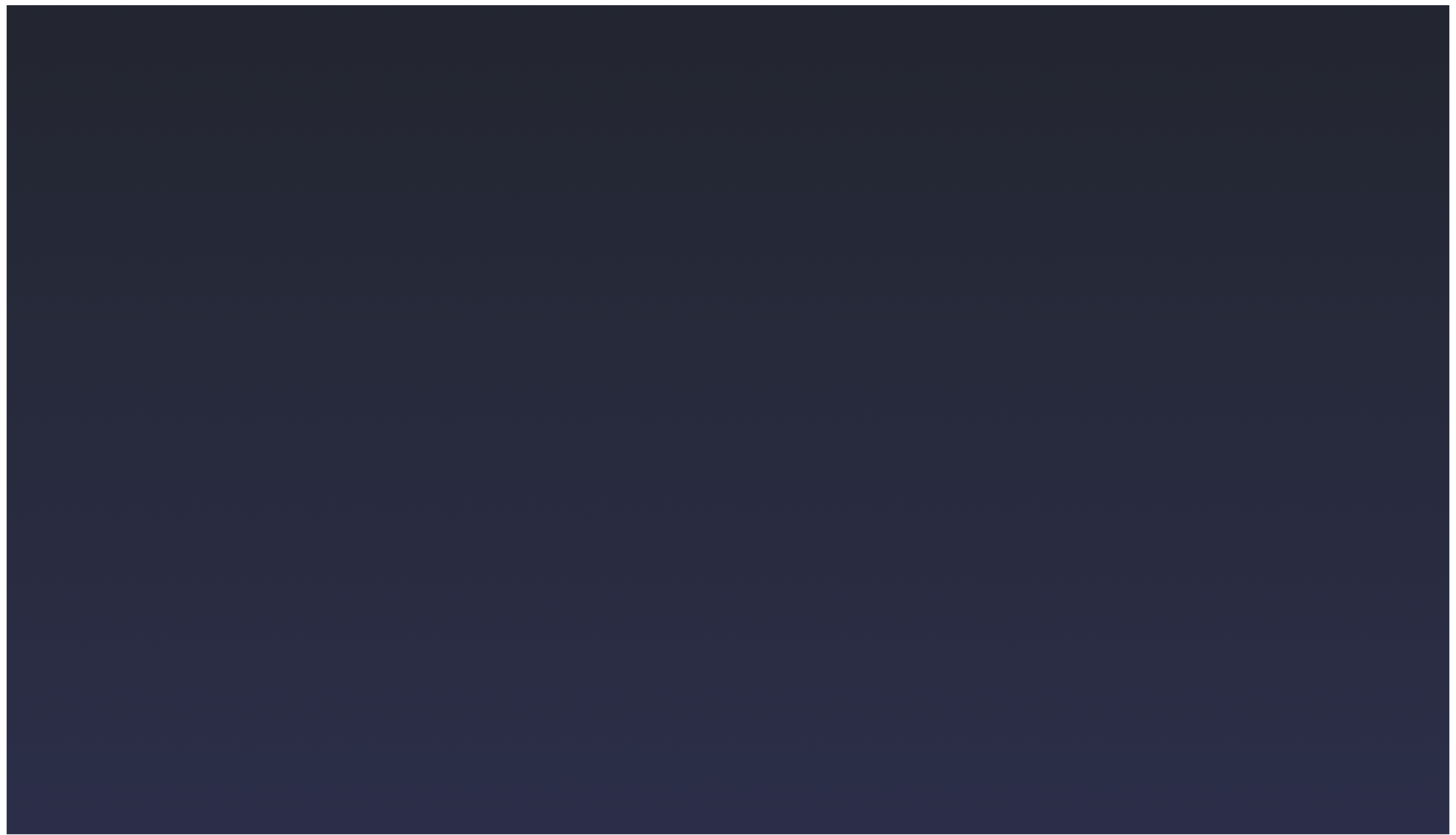 Buffering…
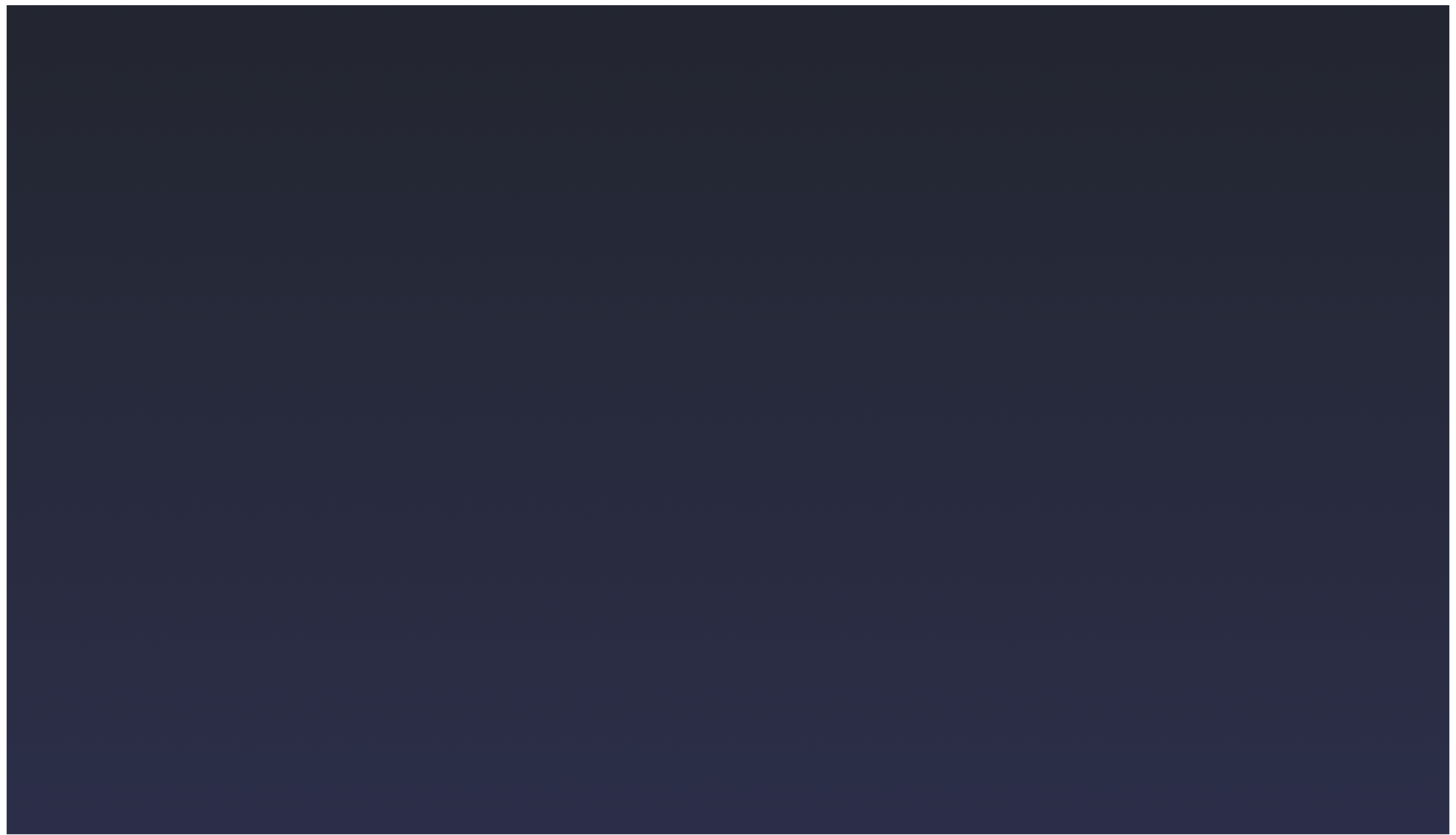 Total Costs of Ownership
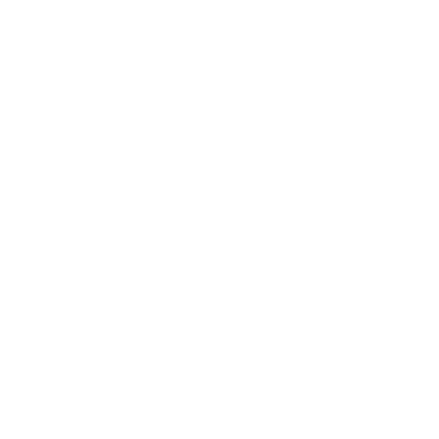 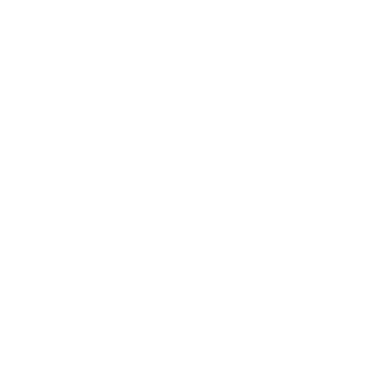 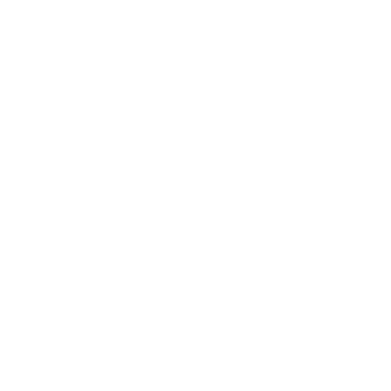 Transcoding
Bandwidth
Storage
Operations
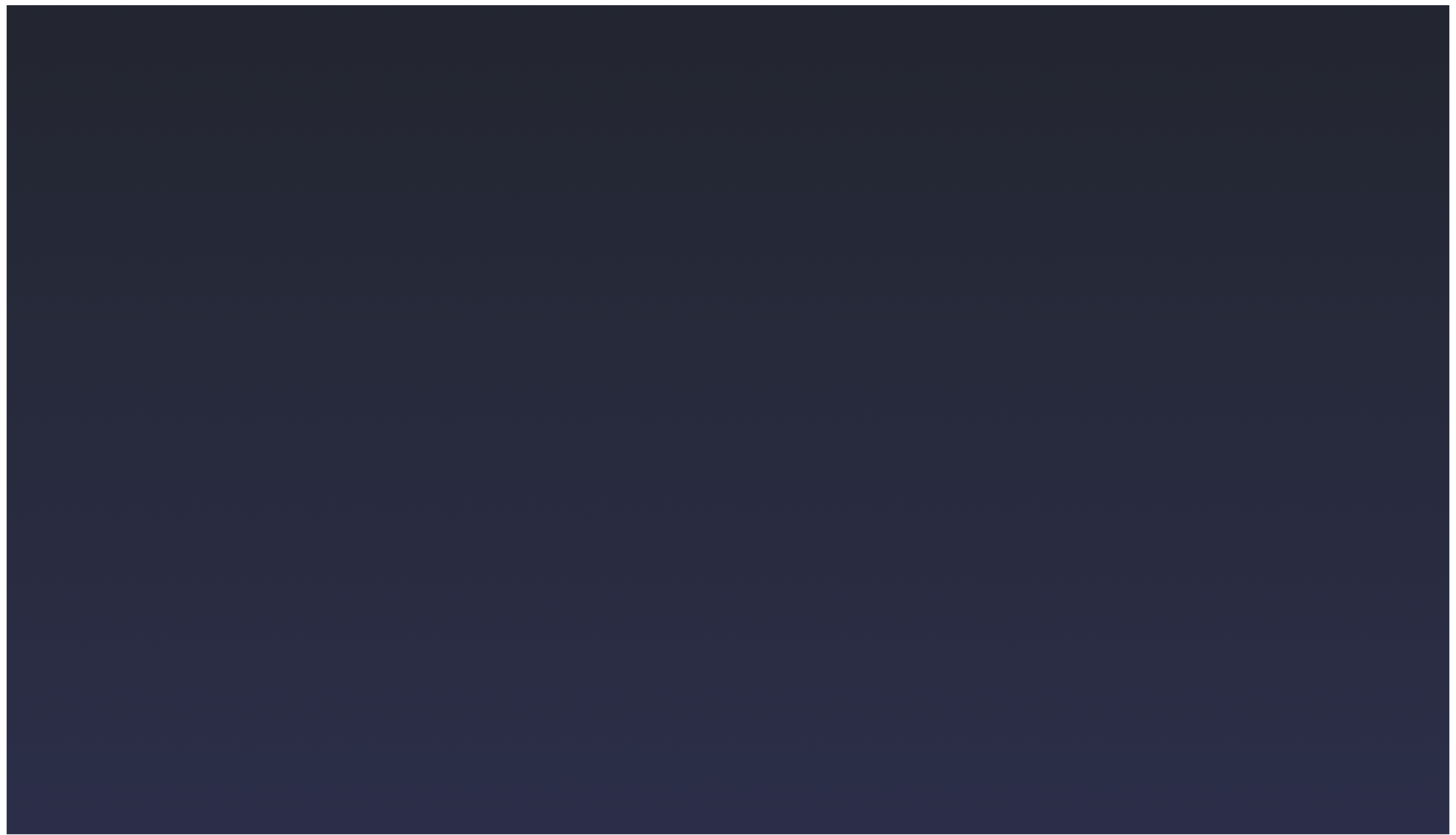 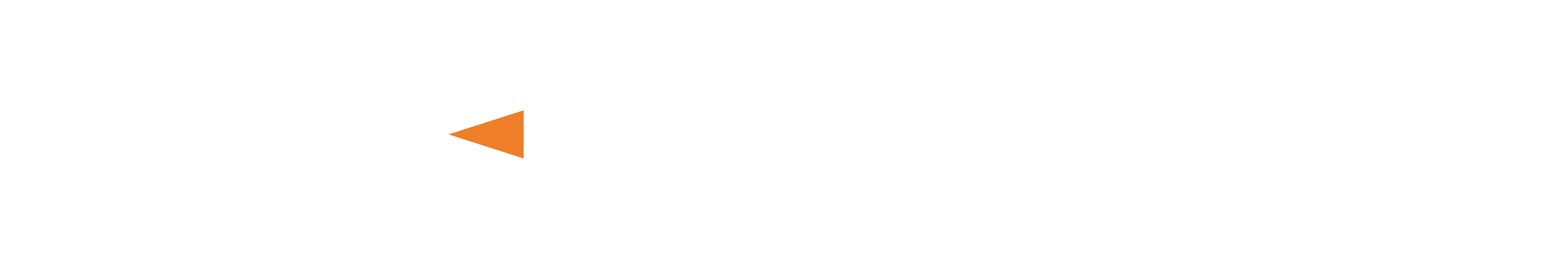 Cloud, or On-Prem?
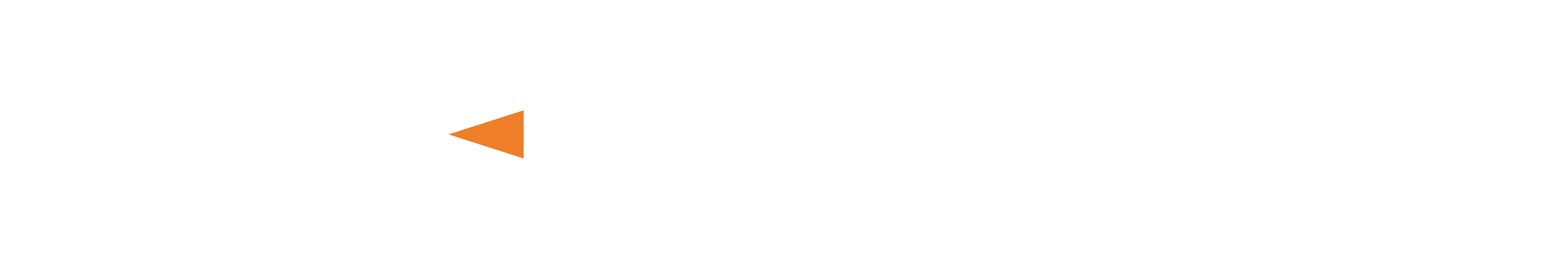 MaelStrom
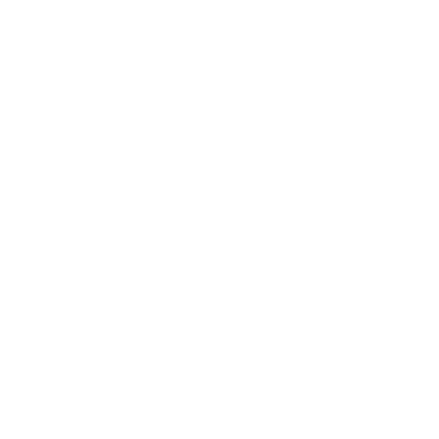 Disruptive transcoding
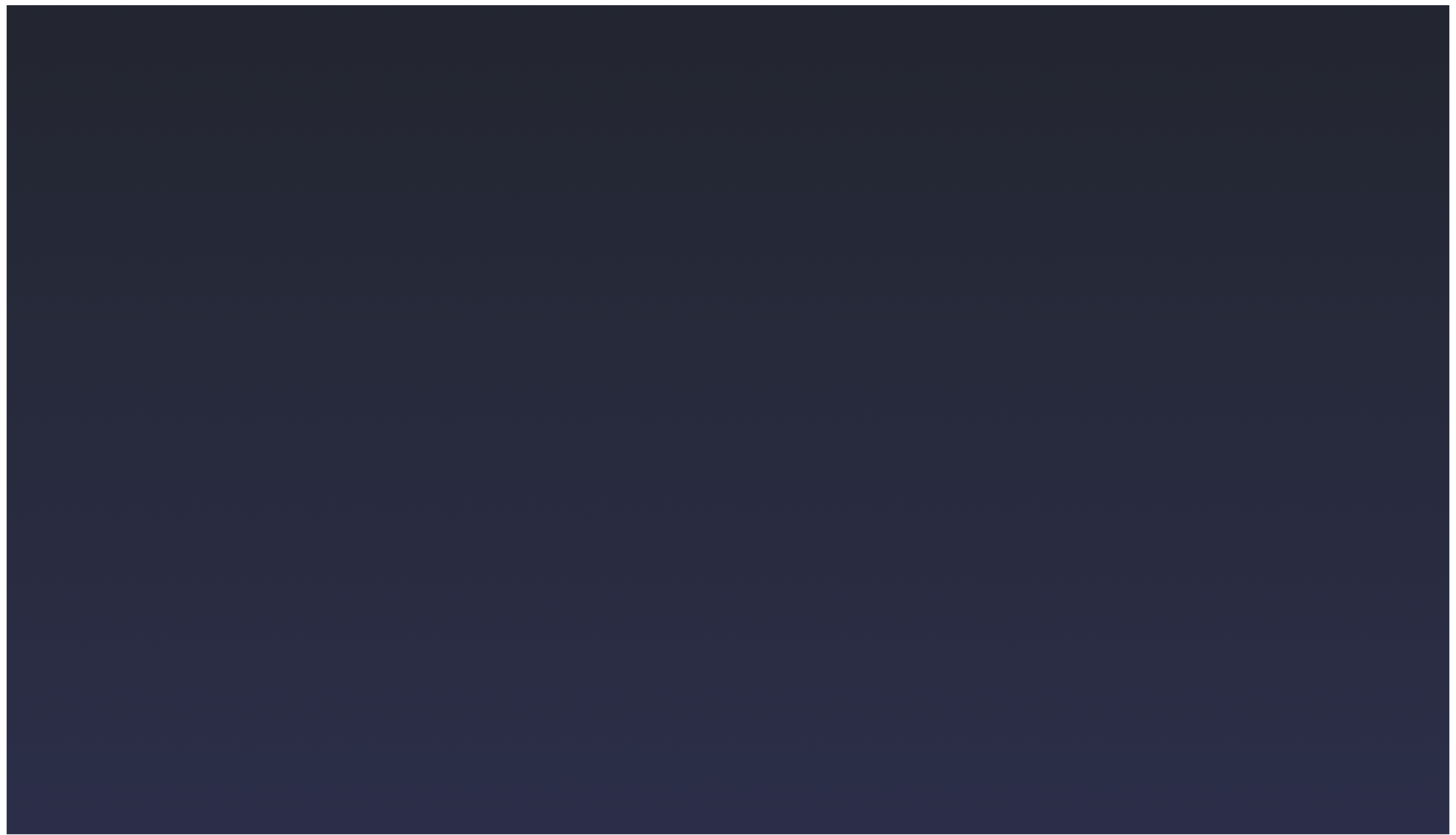 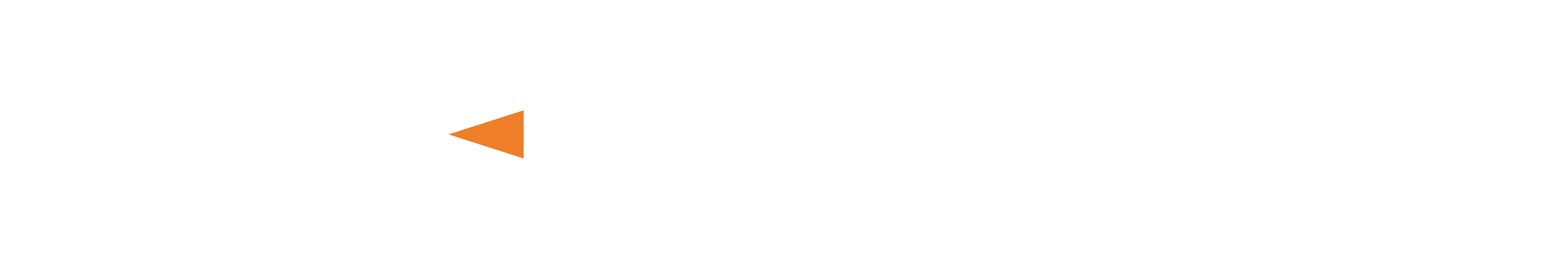 Disruptive
Hardware
Hybrid software and NETINT ASICS
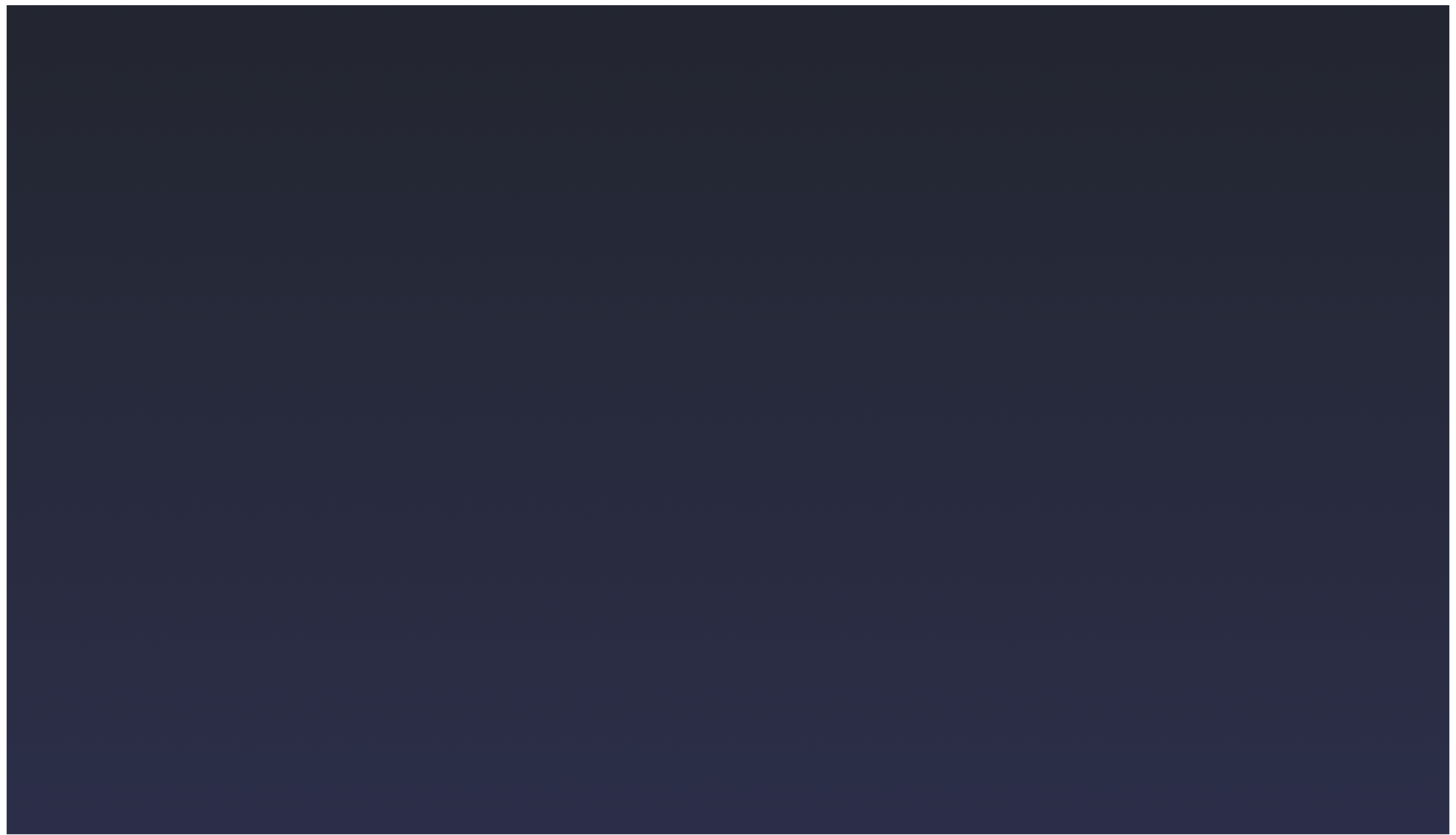 Quality
CPU
GPU
ASICS
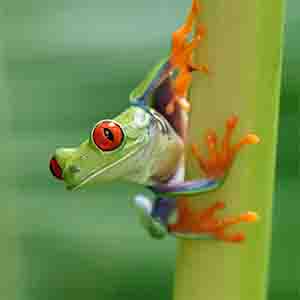 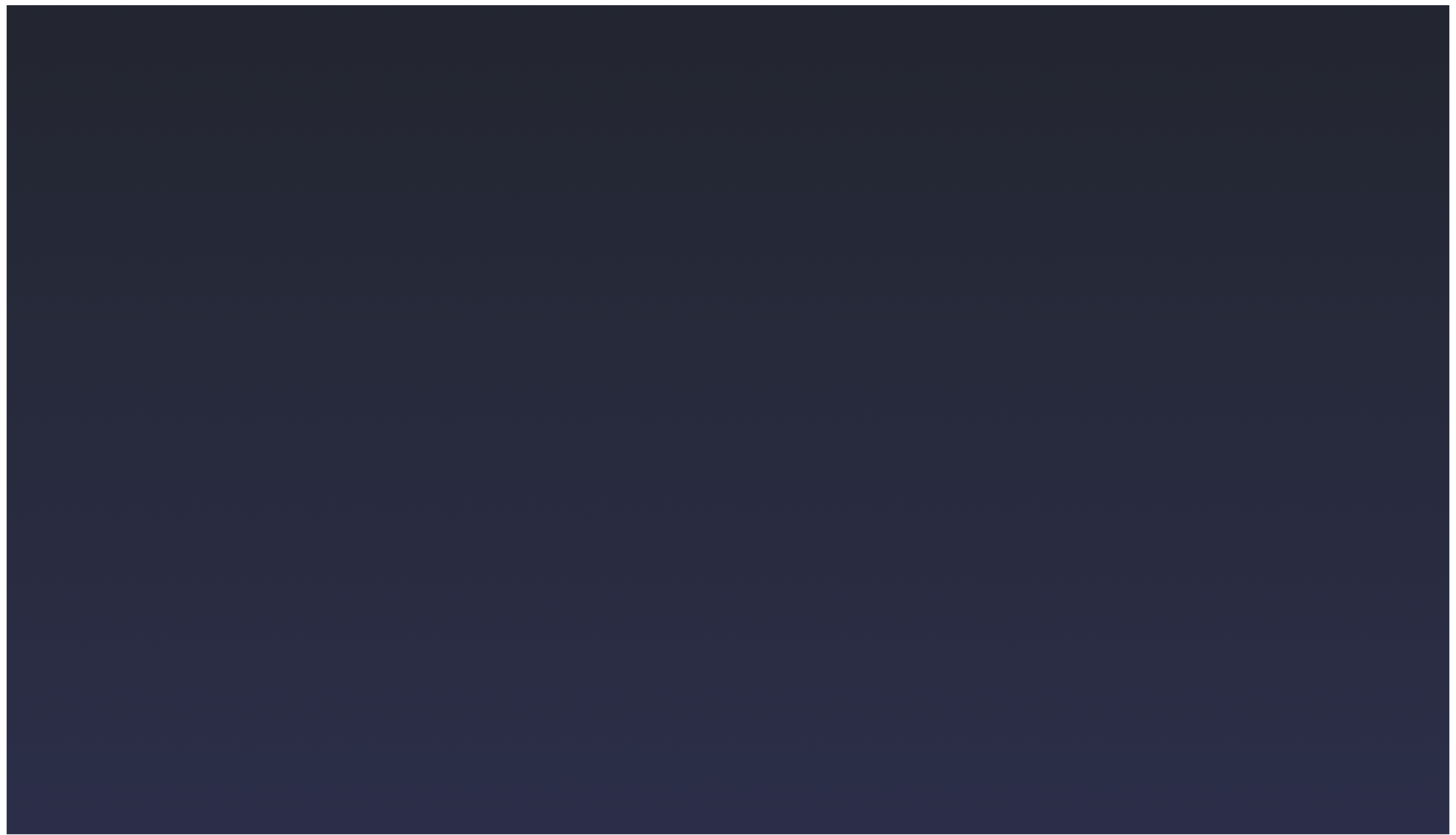 One frame latency
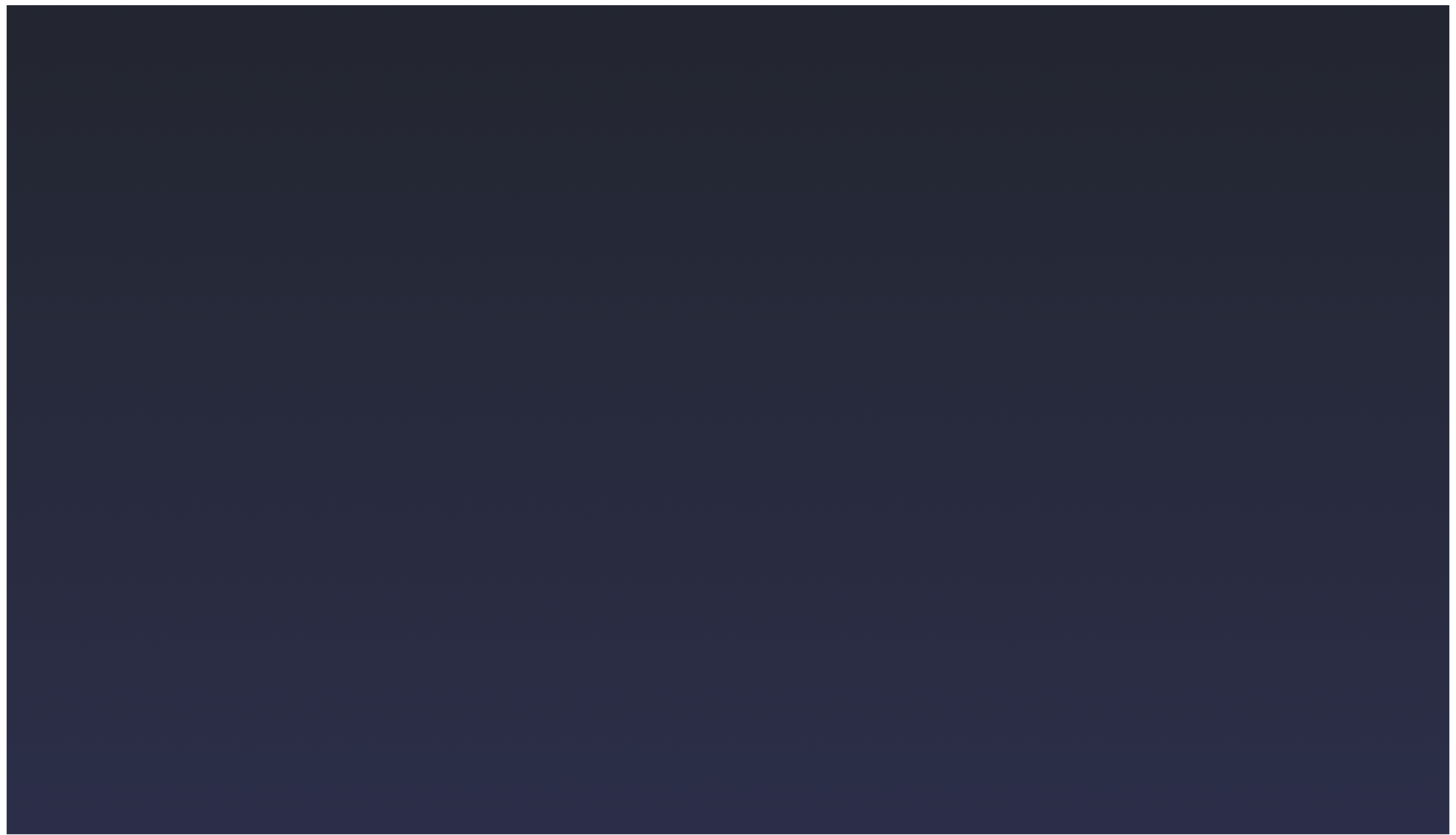 1-Frame latency
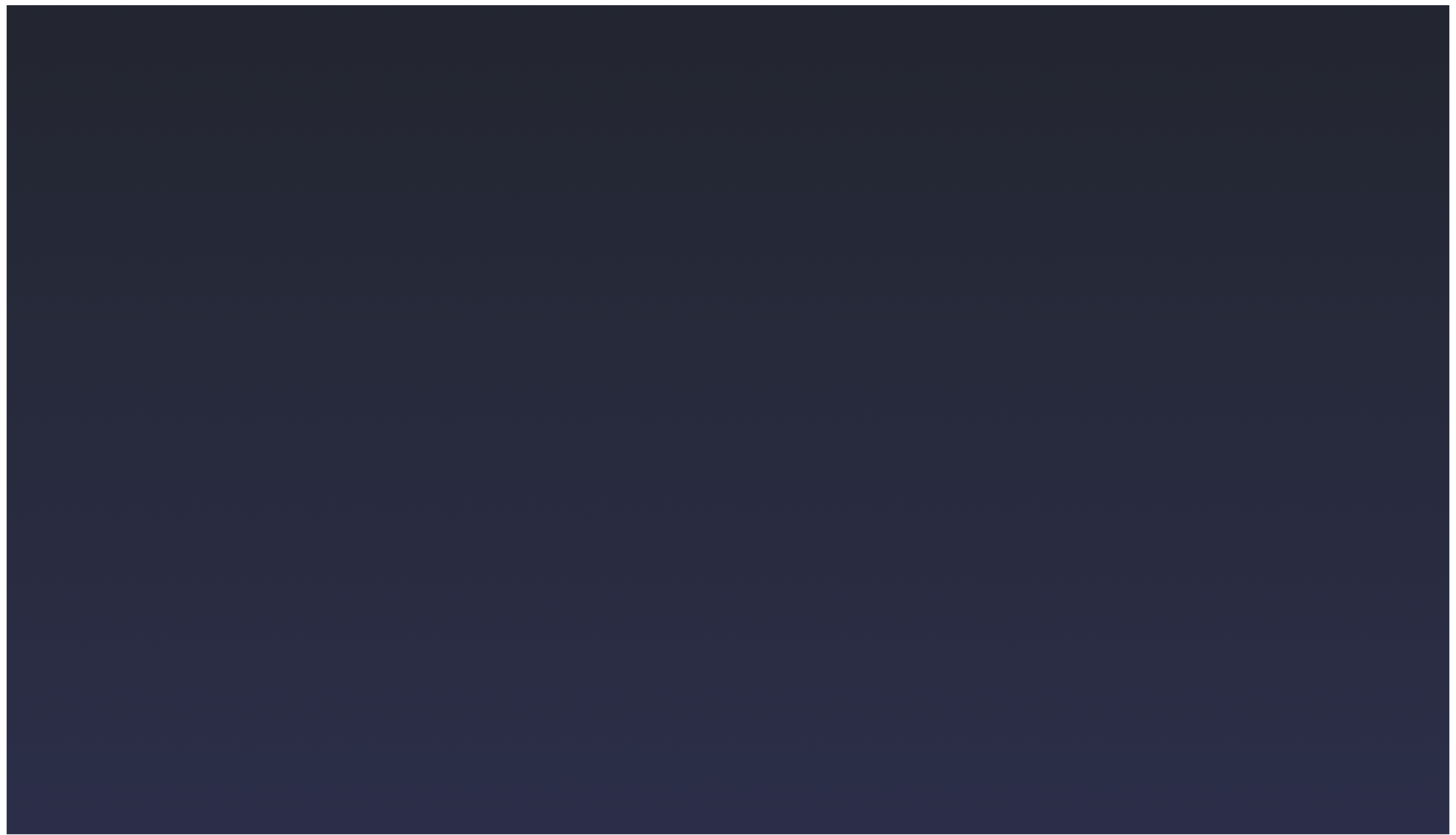 Green: 89% less energy
Software transcoding, 80 channels
2800 w
Hardware transcoding, 80 channels
308 w
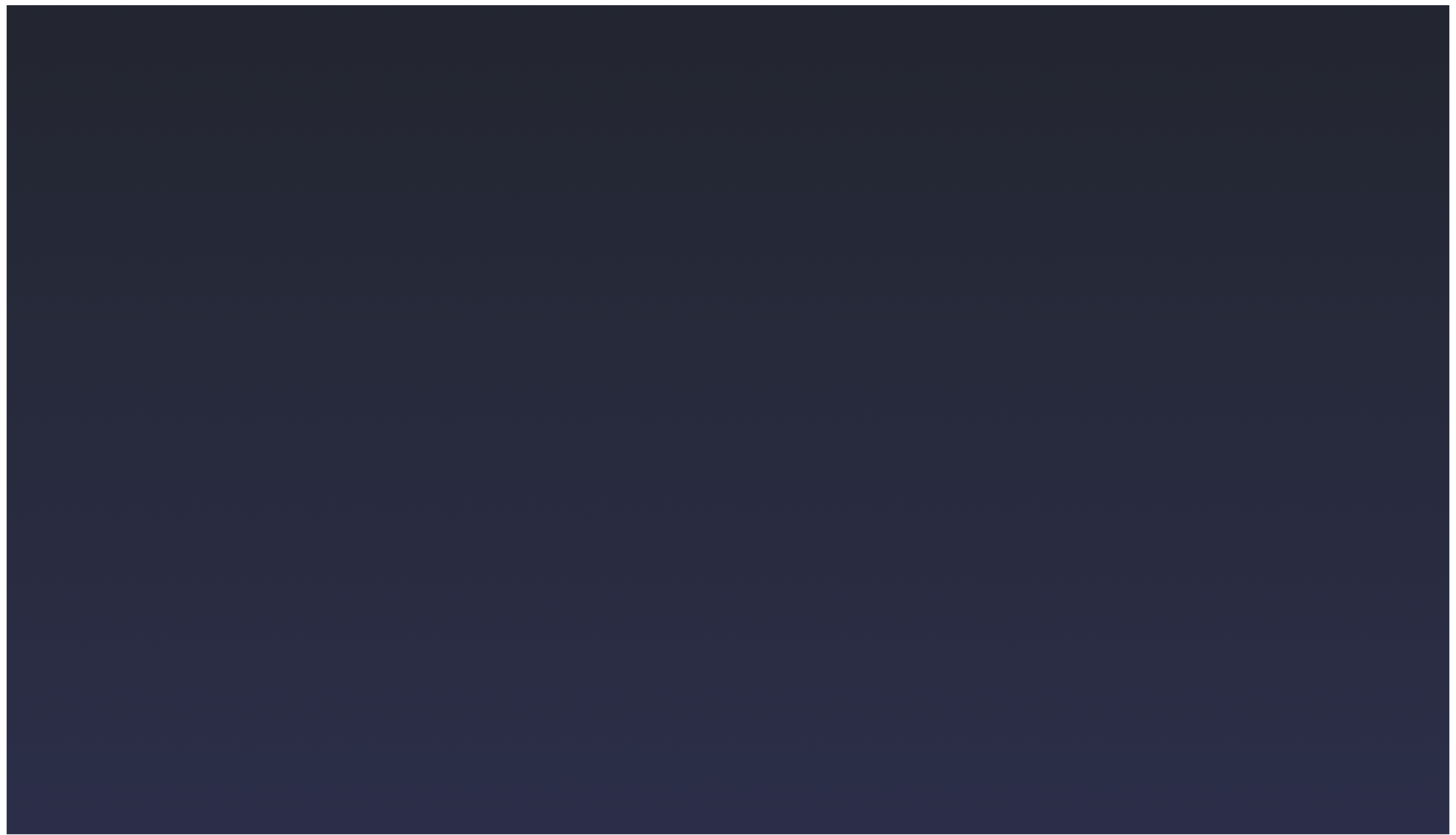 Disruptive cost reduction
Generic cloud transcoding costs, per channel, per month
€ 2000 - € 7500
Jet-Stream Cloud
€ 750
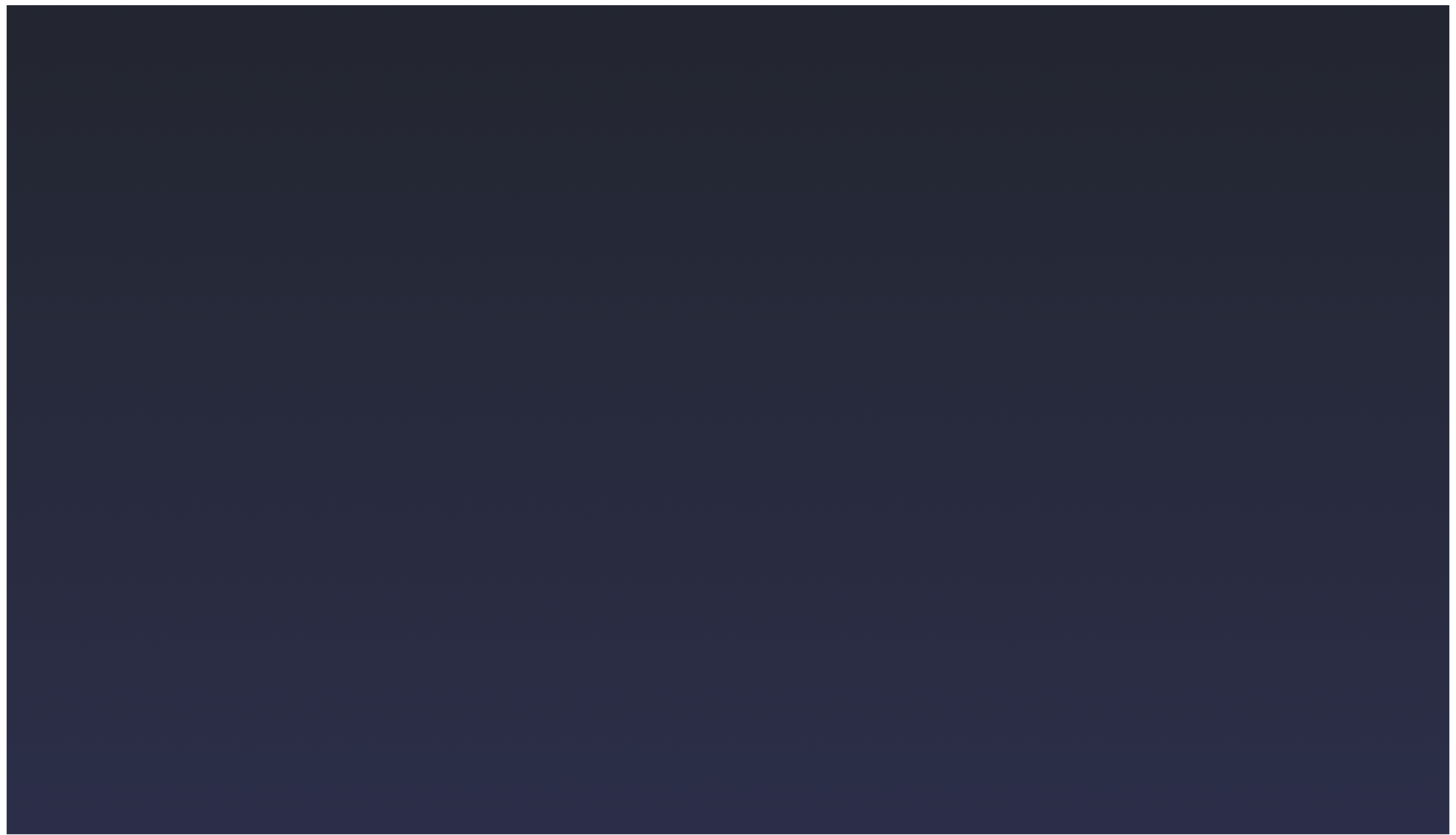 Transcoding cost savings
€ 6,000,000
80 FHD channels, 5 years operation
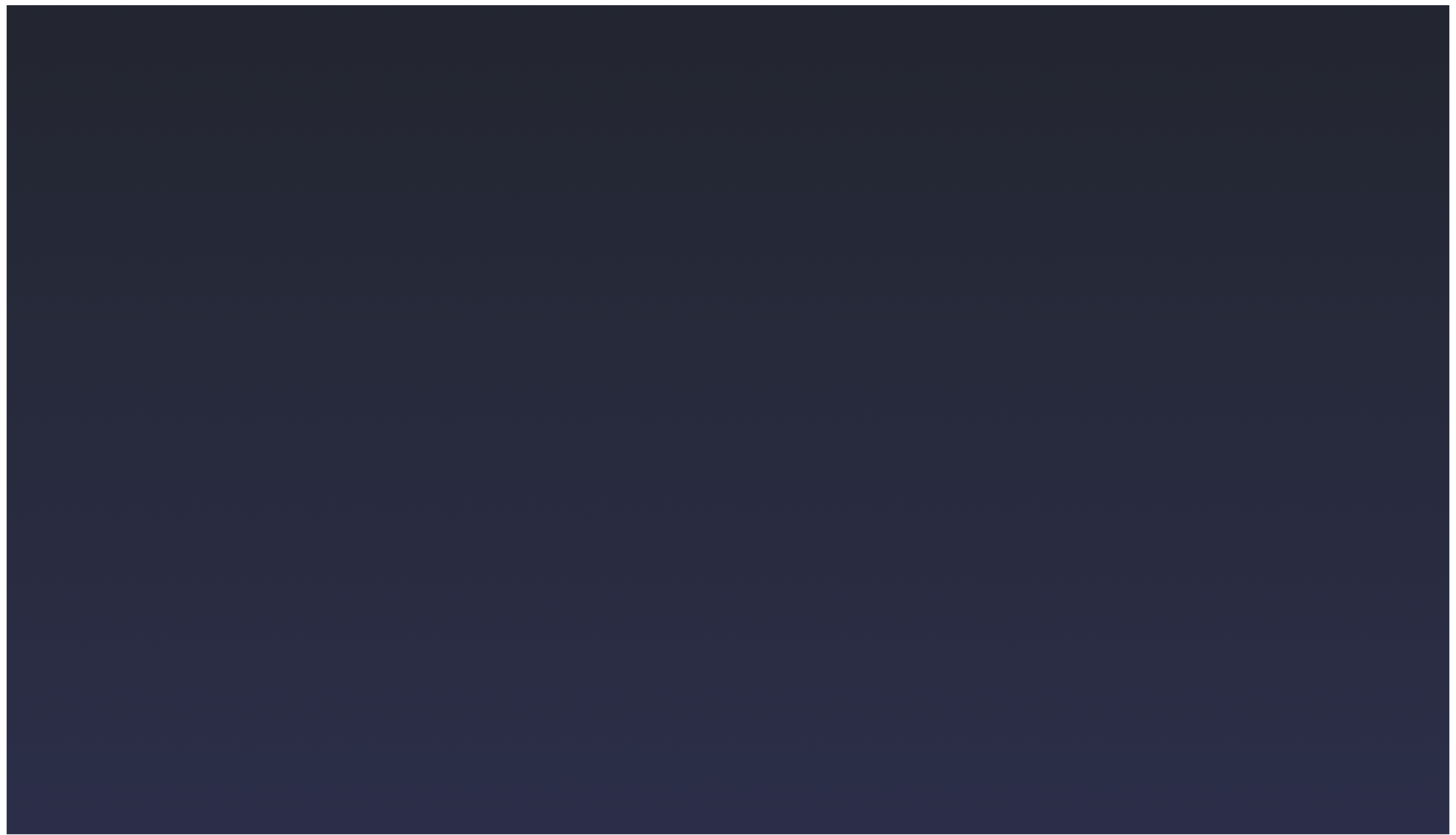 Energy cost savings
€ 22,000
80 FHD channels, 5 years operation
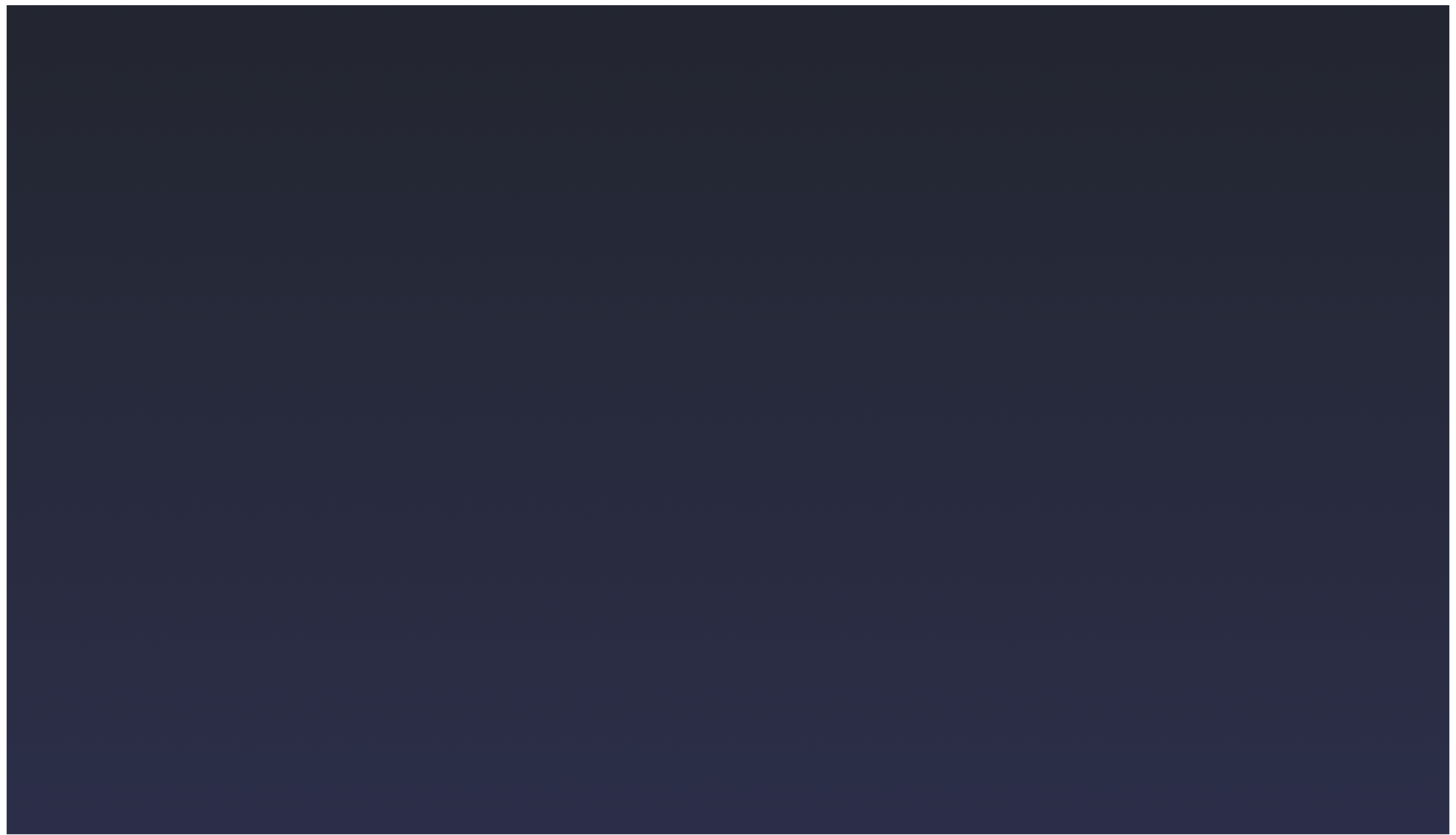 Operational savings
€ 48,000
80 FHD channels, 5 years operation
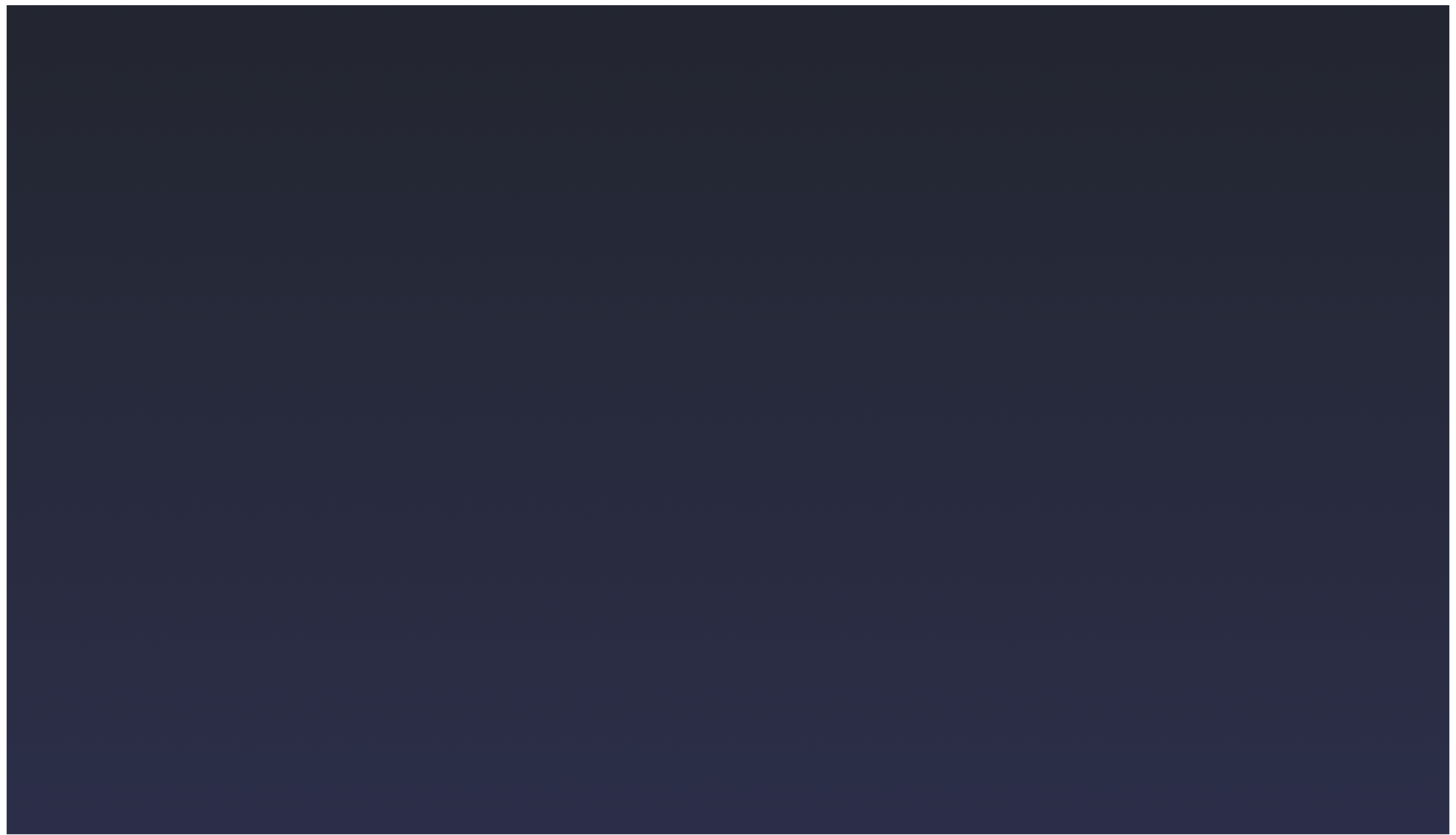 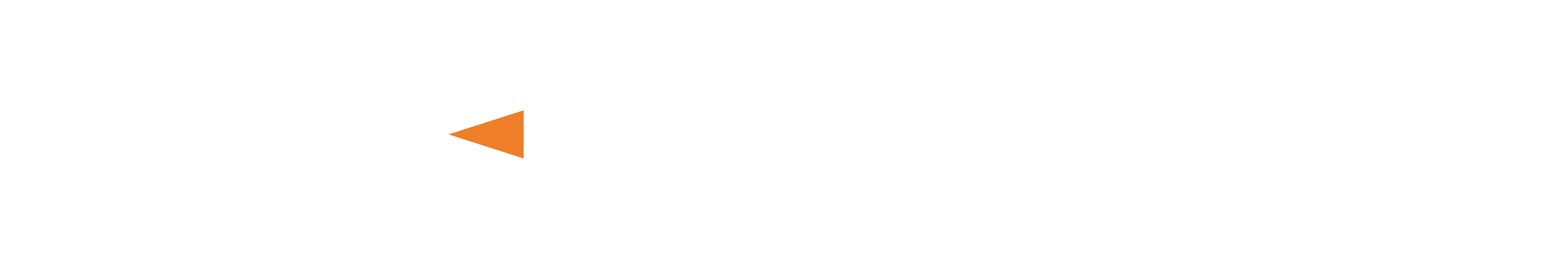 Disruptive
Automation
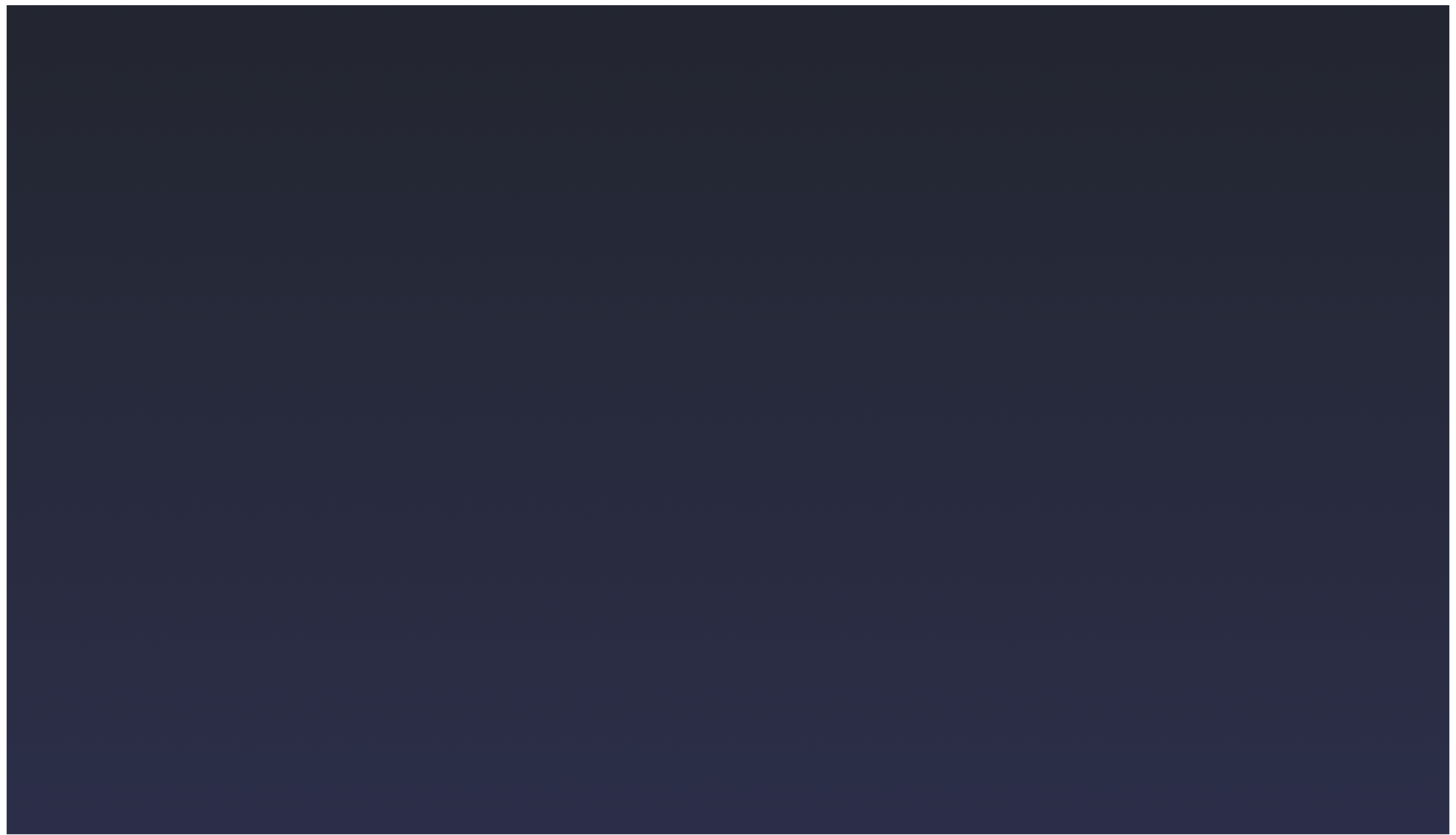 Modern, hybrid architecture
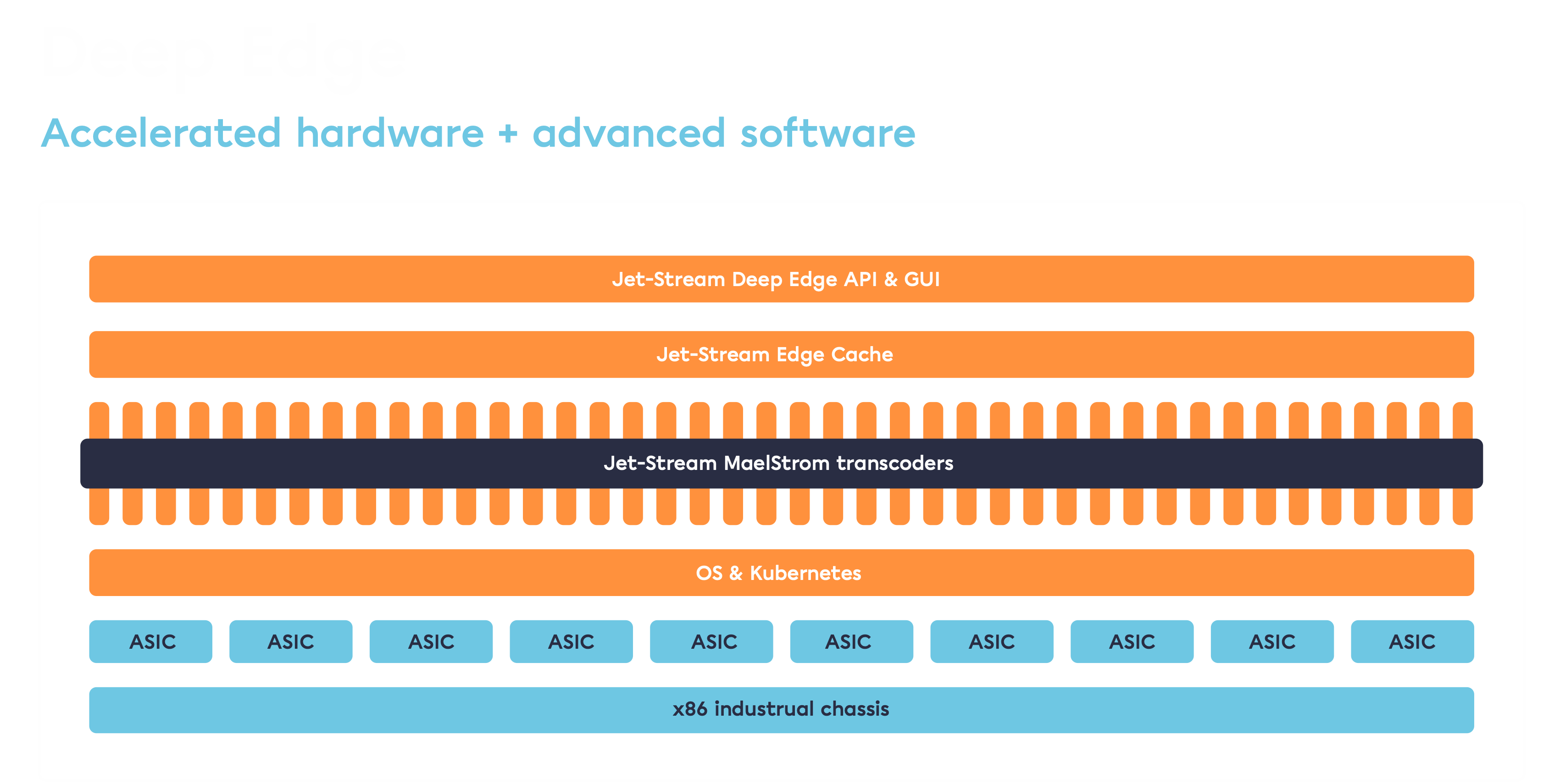 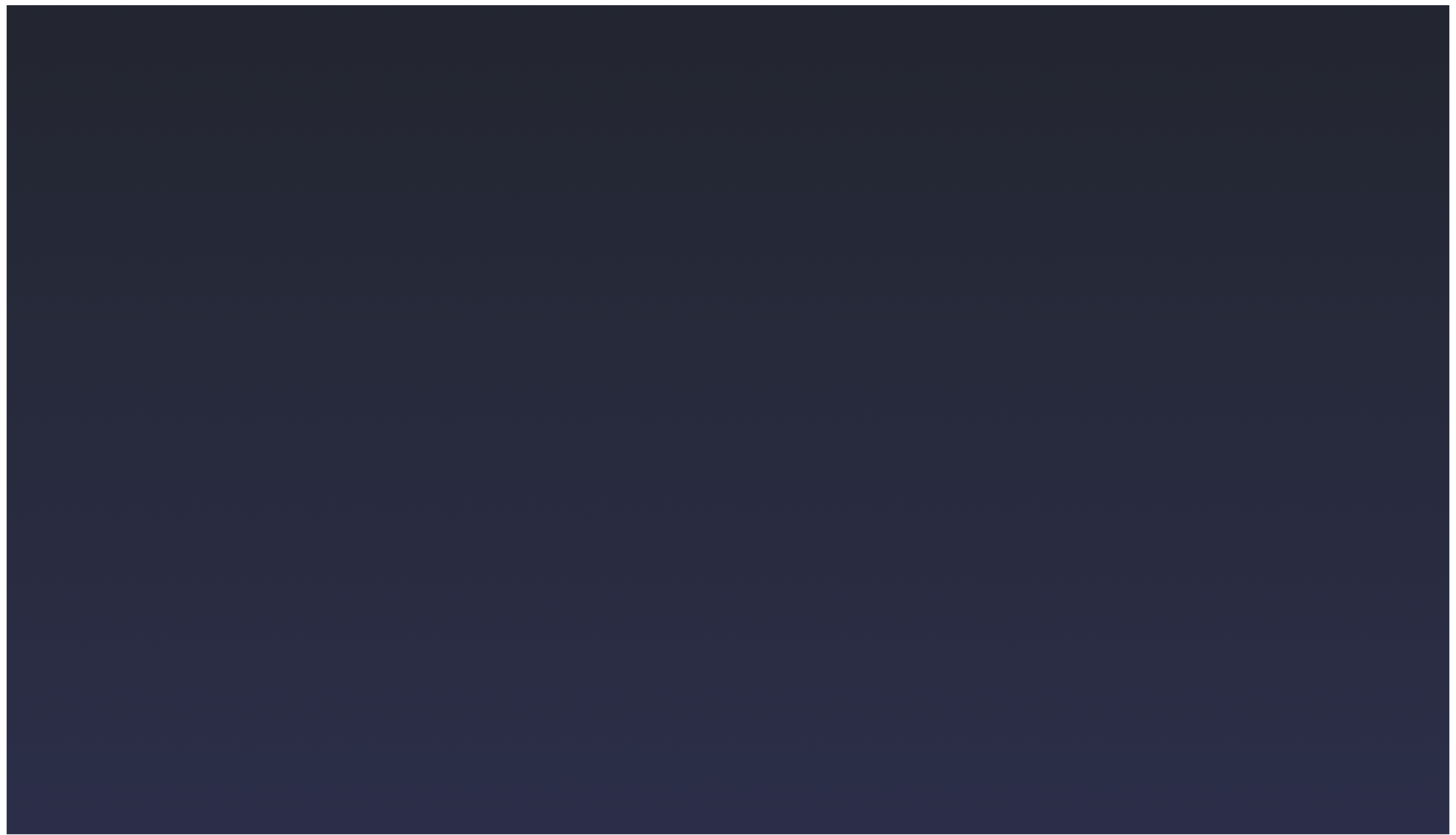 Automatic scaling, pooling, recovery
Kubernetes high availability clustering
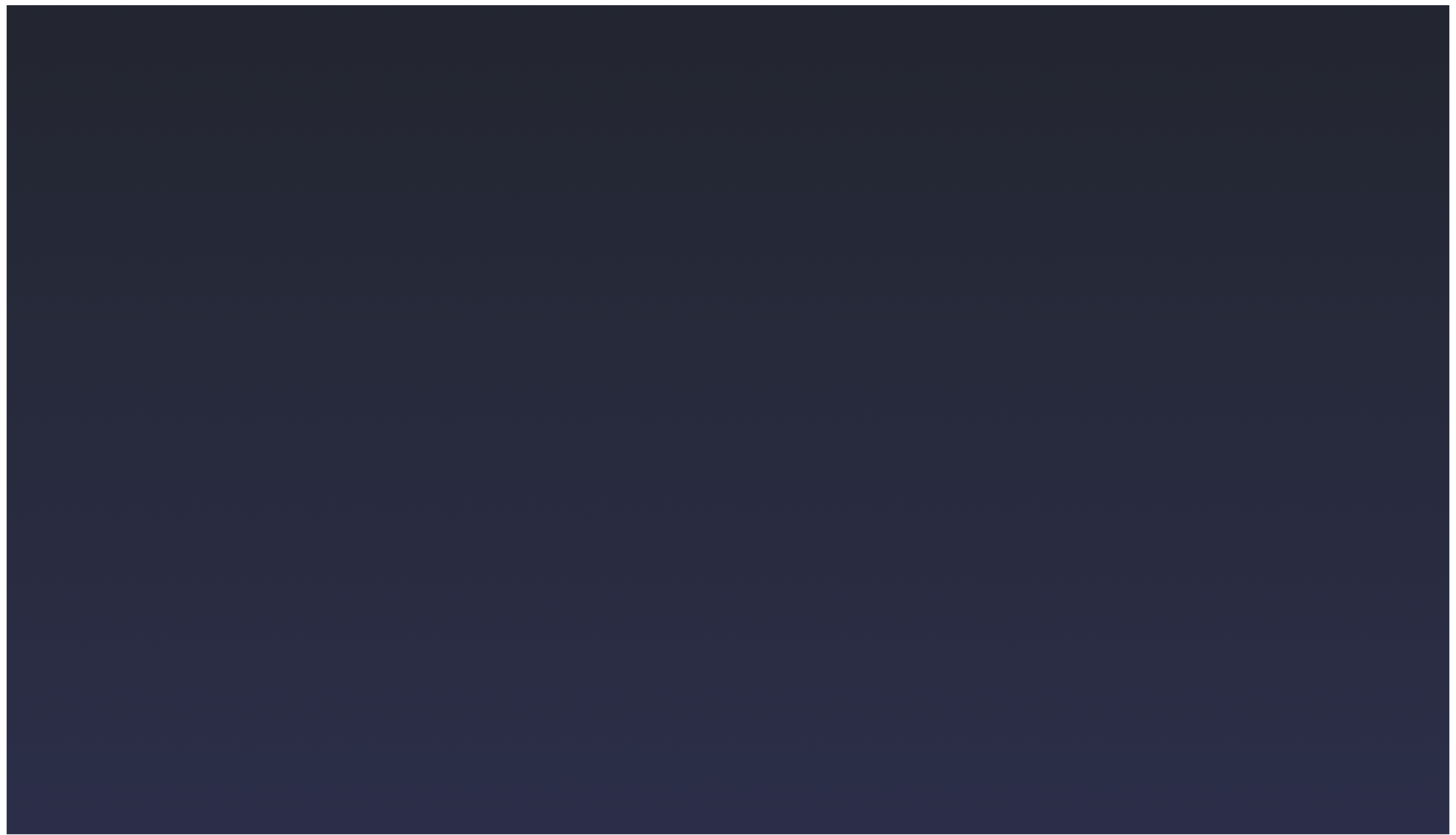 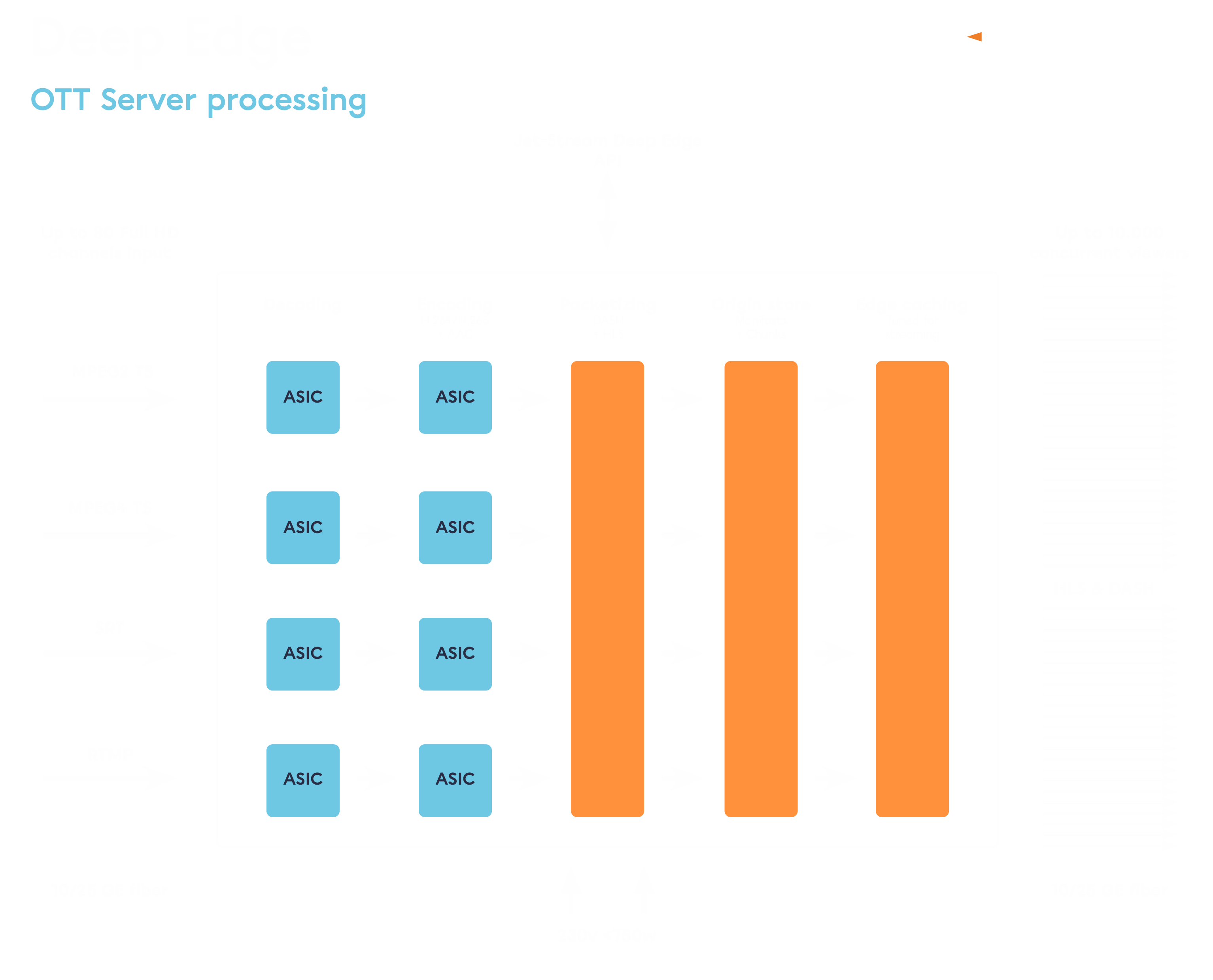 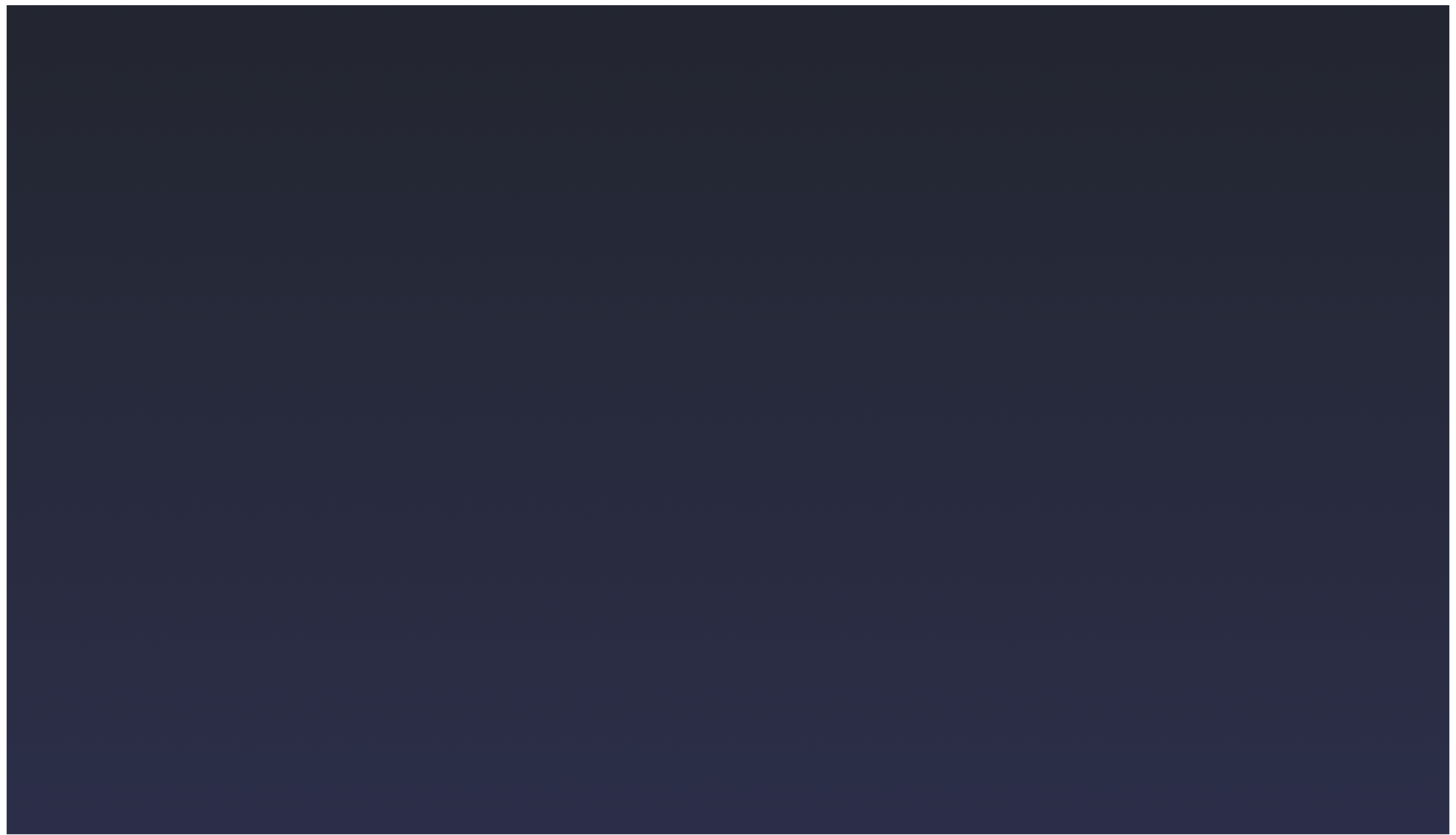 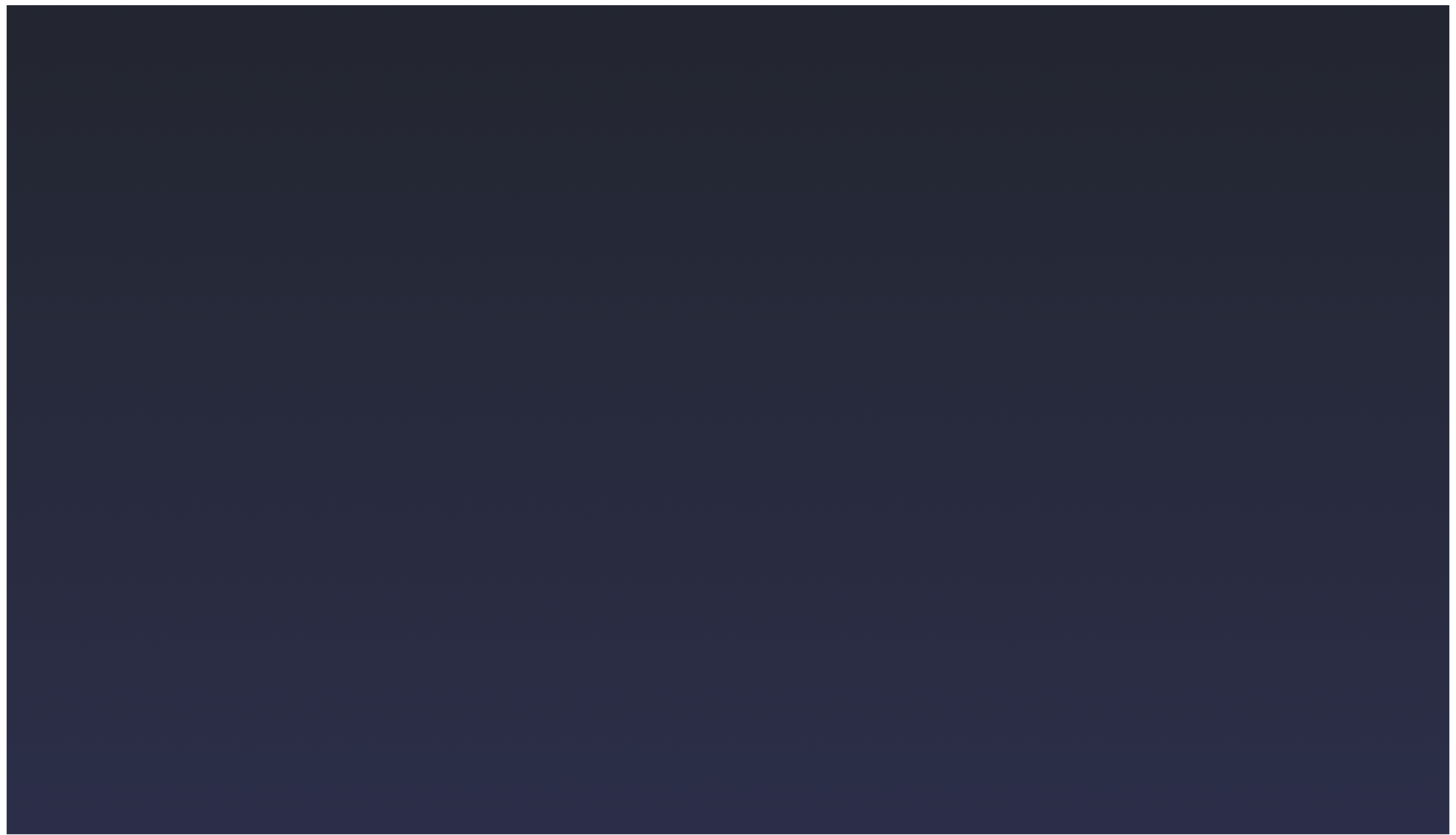 Scaling, per 32amp rack
CPU encoding
200 channels
Hardware accelerated
2400 channels
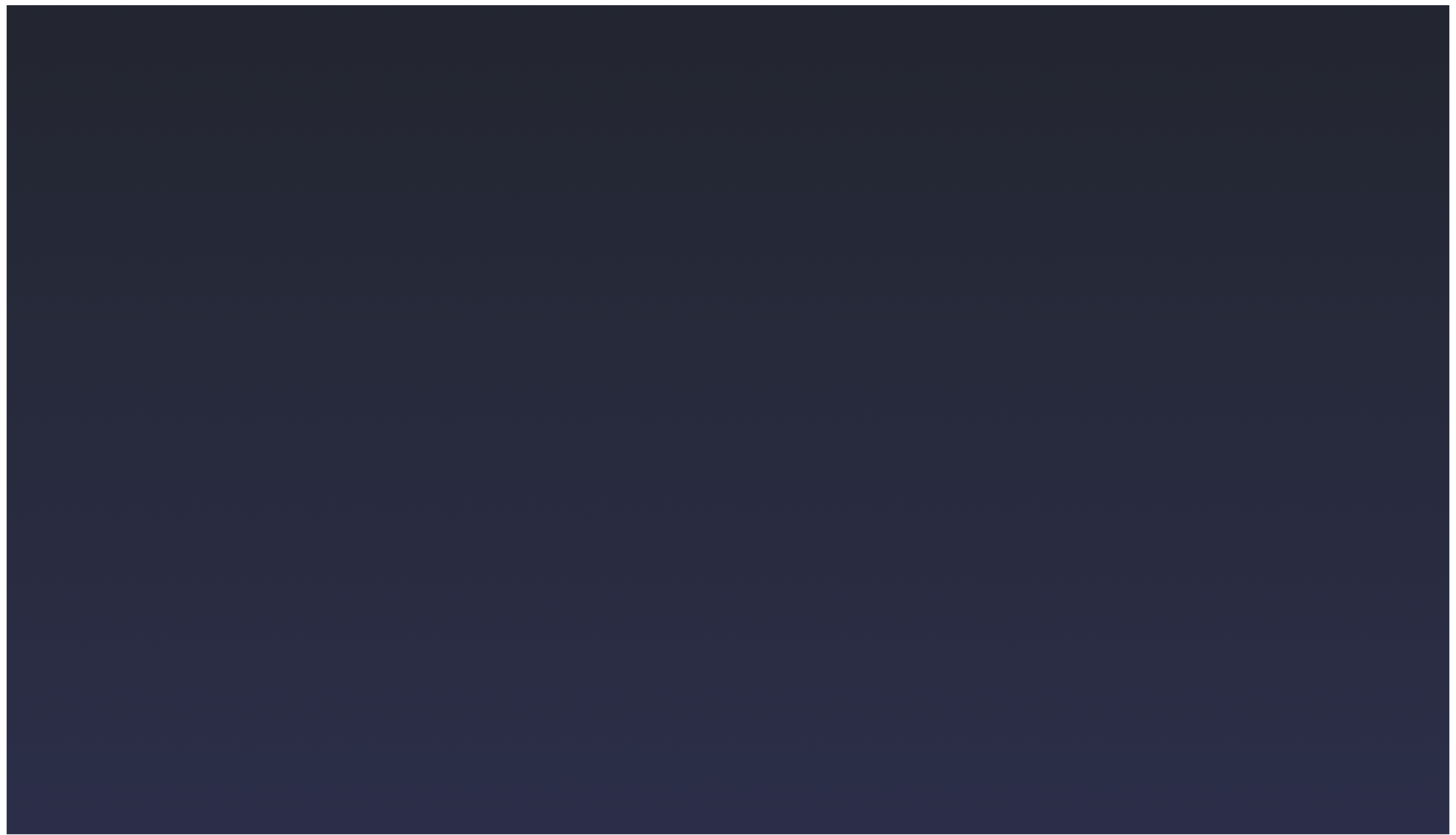 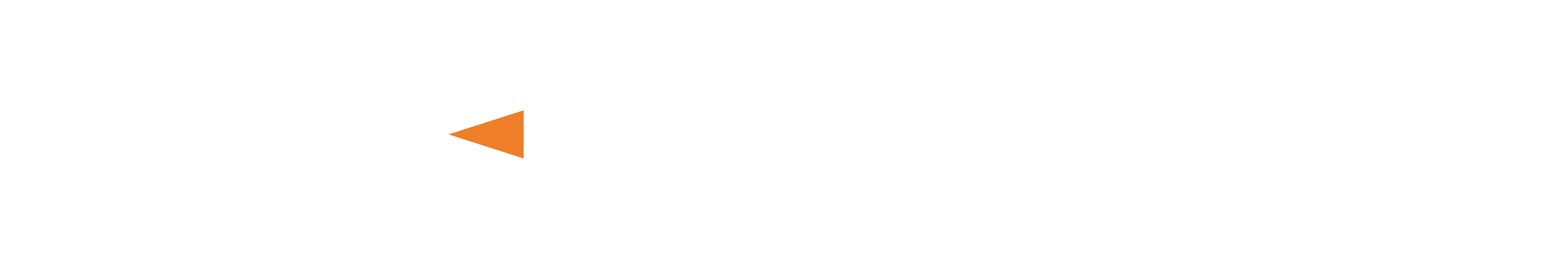 Disruptive
Interfaces
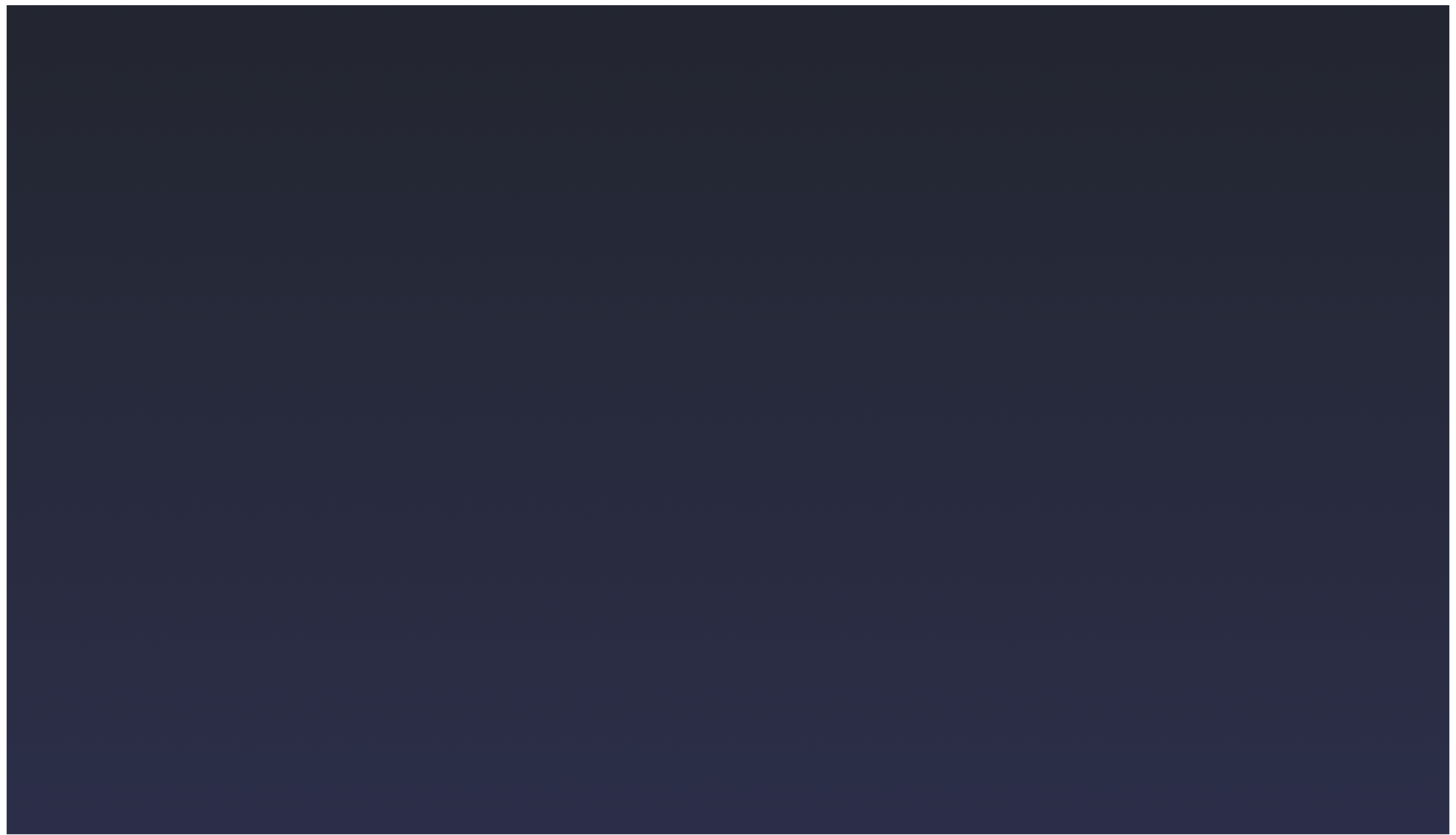 Clouds
Complex, expensive, but full control
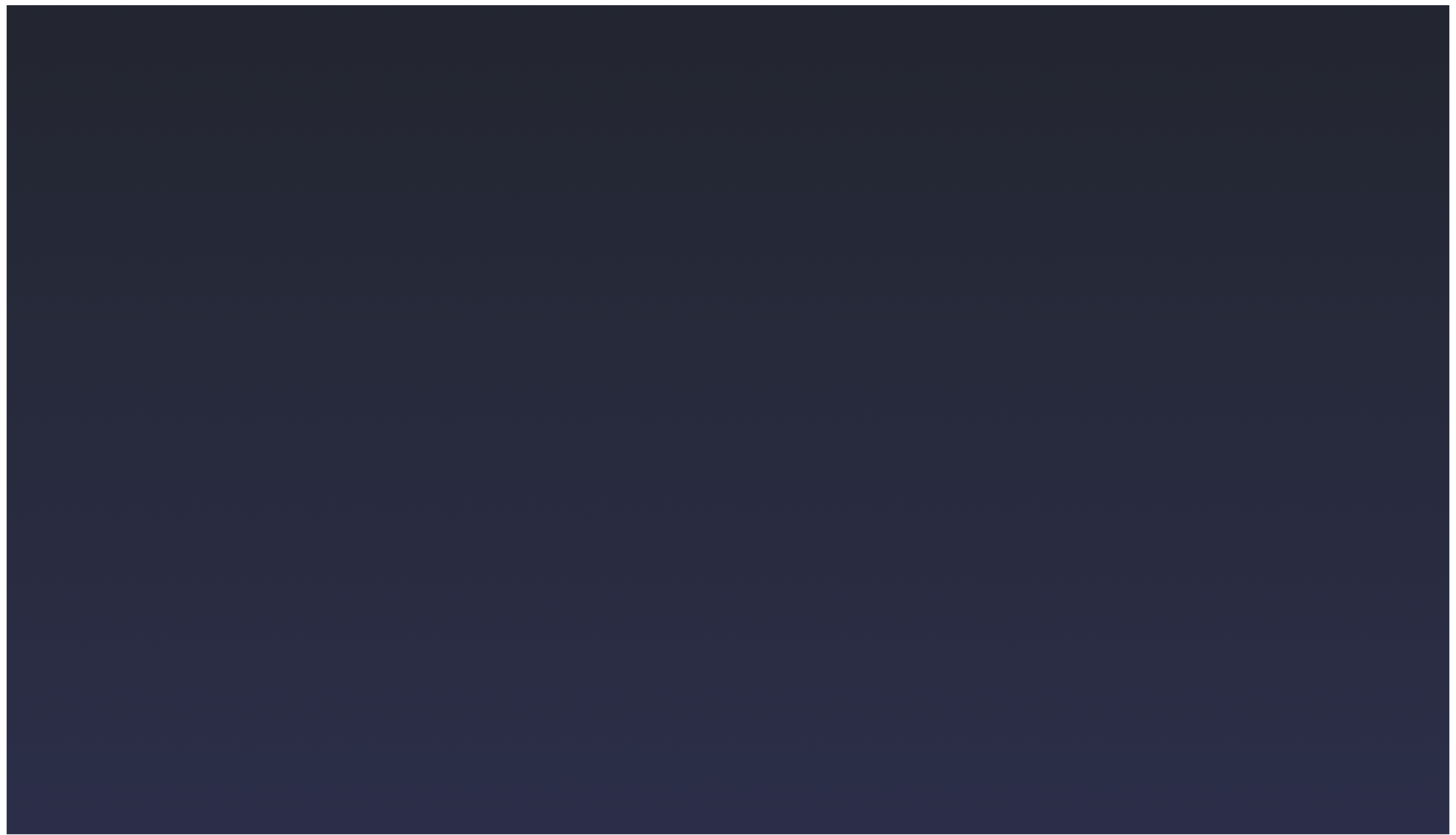 This is you ->
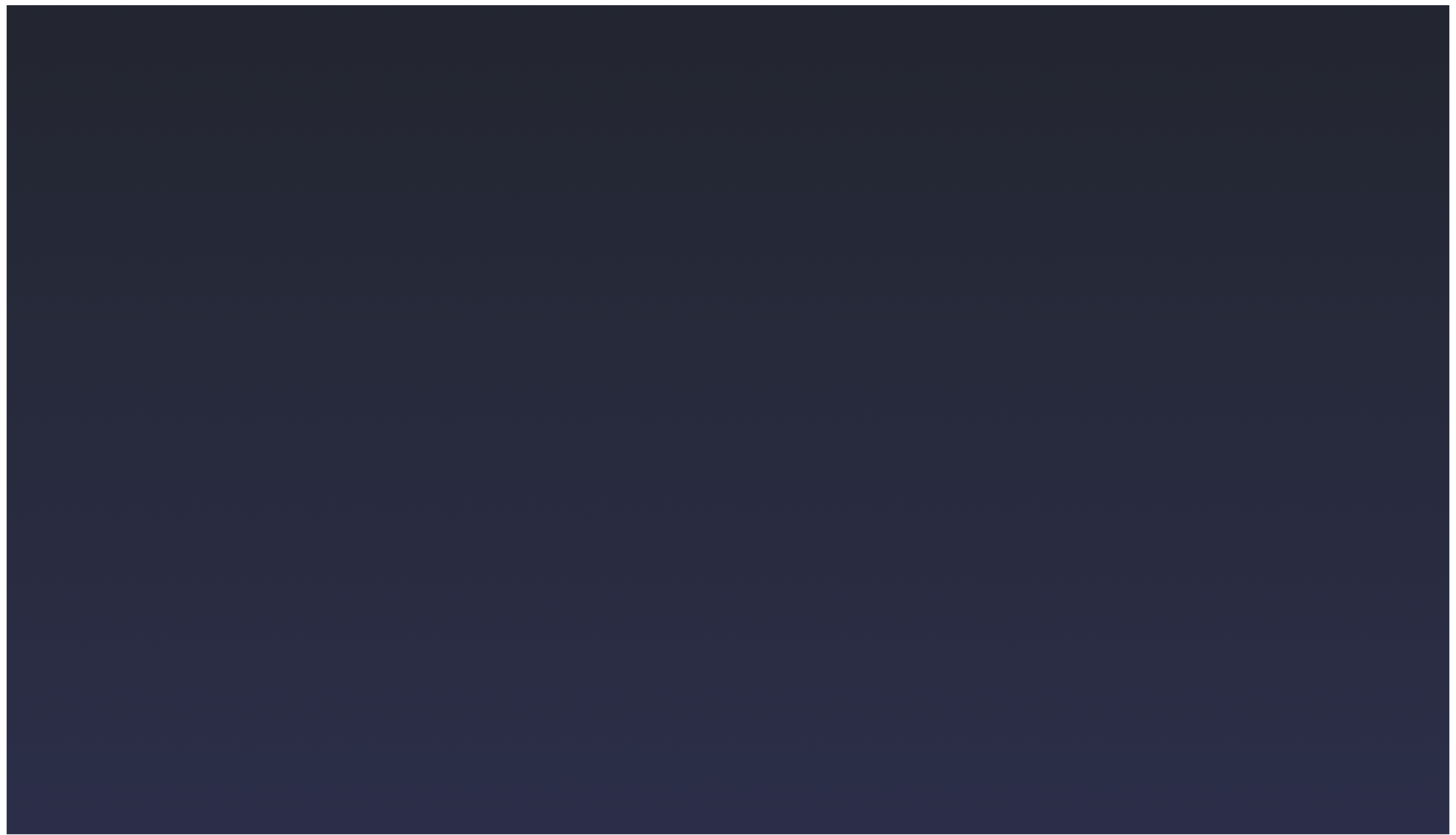 Video platforms
Easier, but limited control
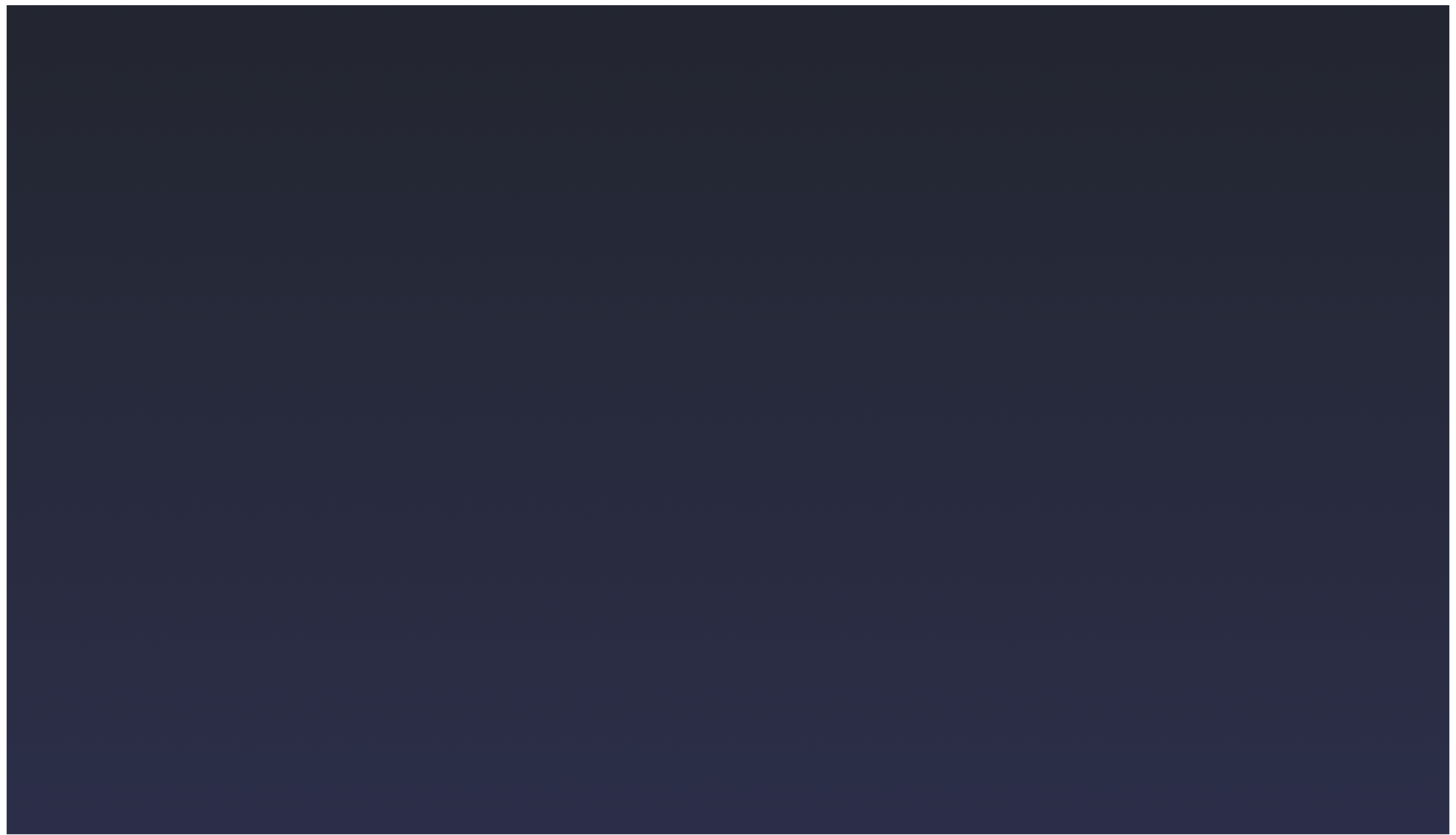 Easier 
than
video platforms.
Fly first class.
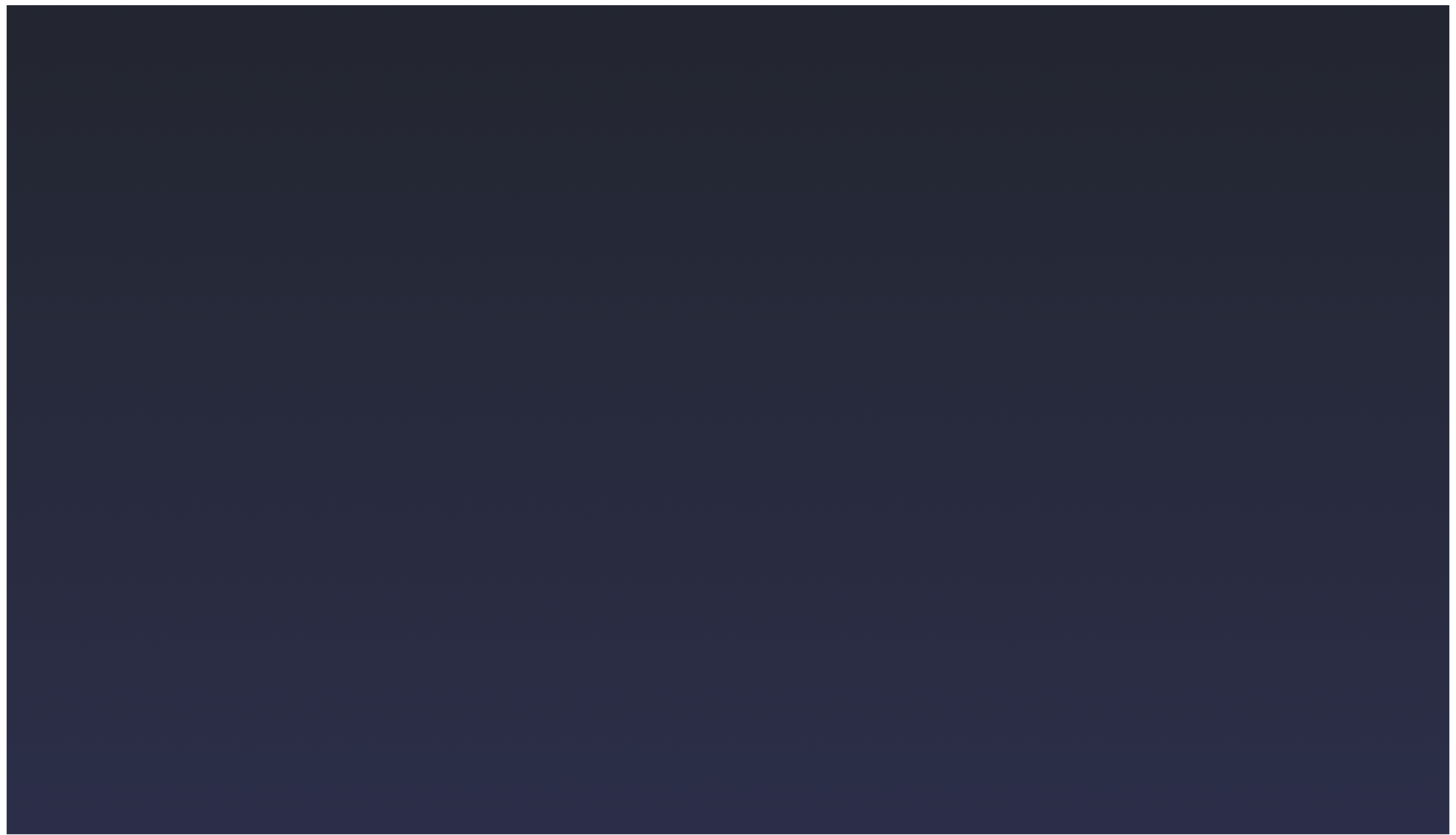 OnAir: One click 4K live streaming
Cloud encoder, transcoder, multi-CDN, player & statistics.
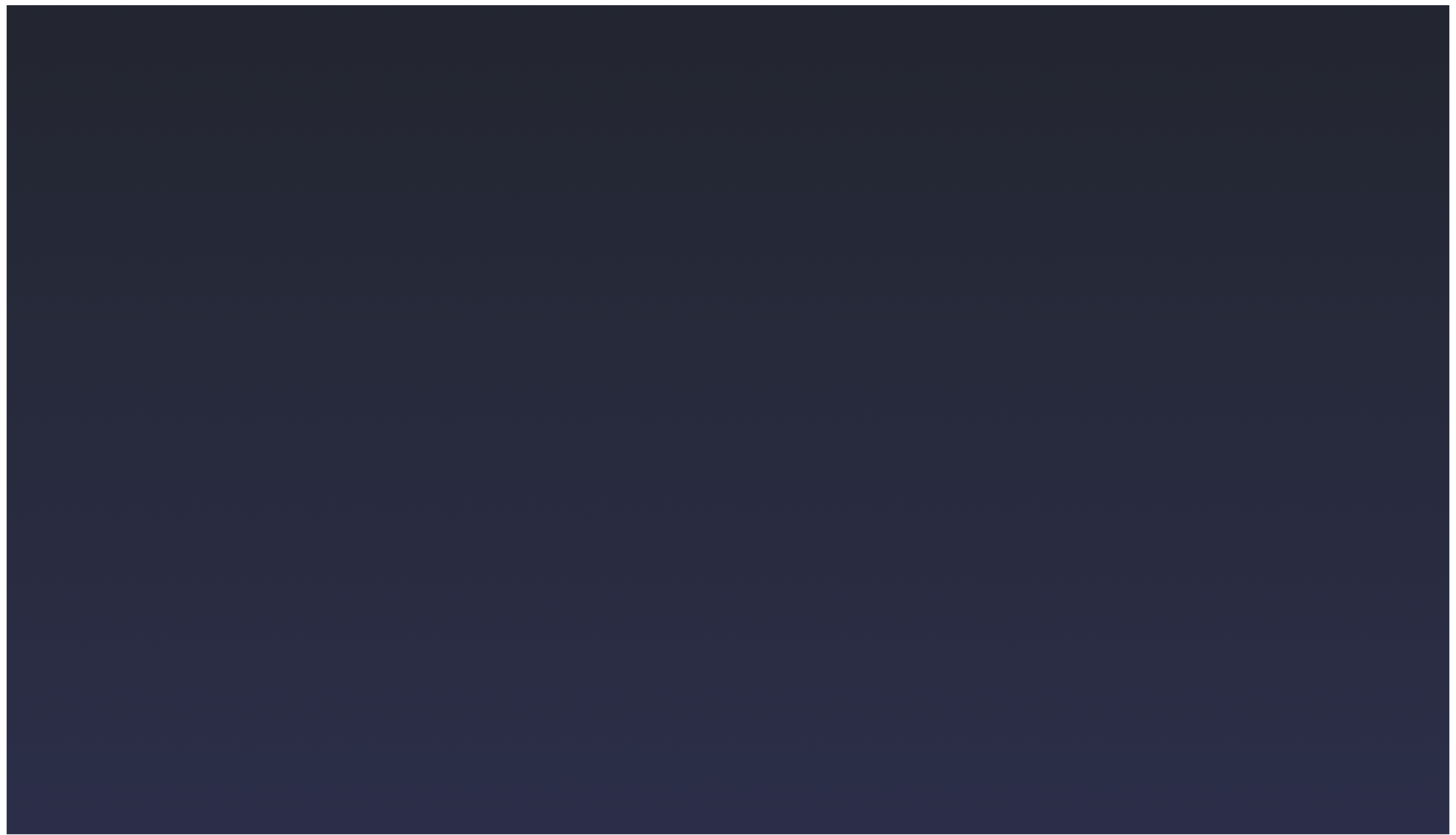 One click encoder setup
For RTMP, RTSP and SRT encoders
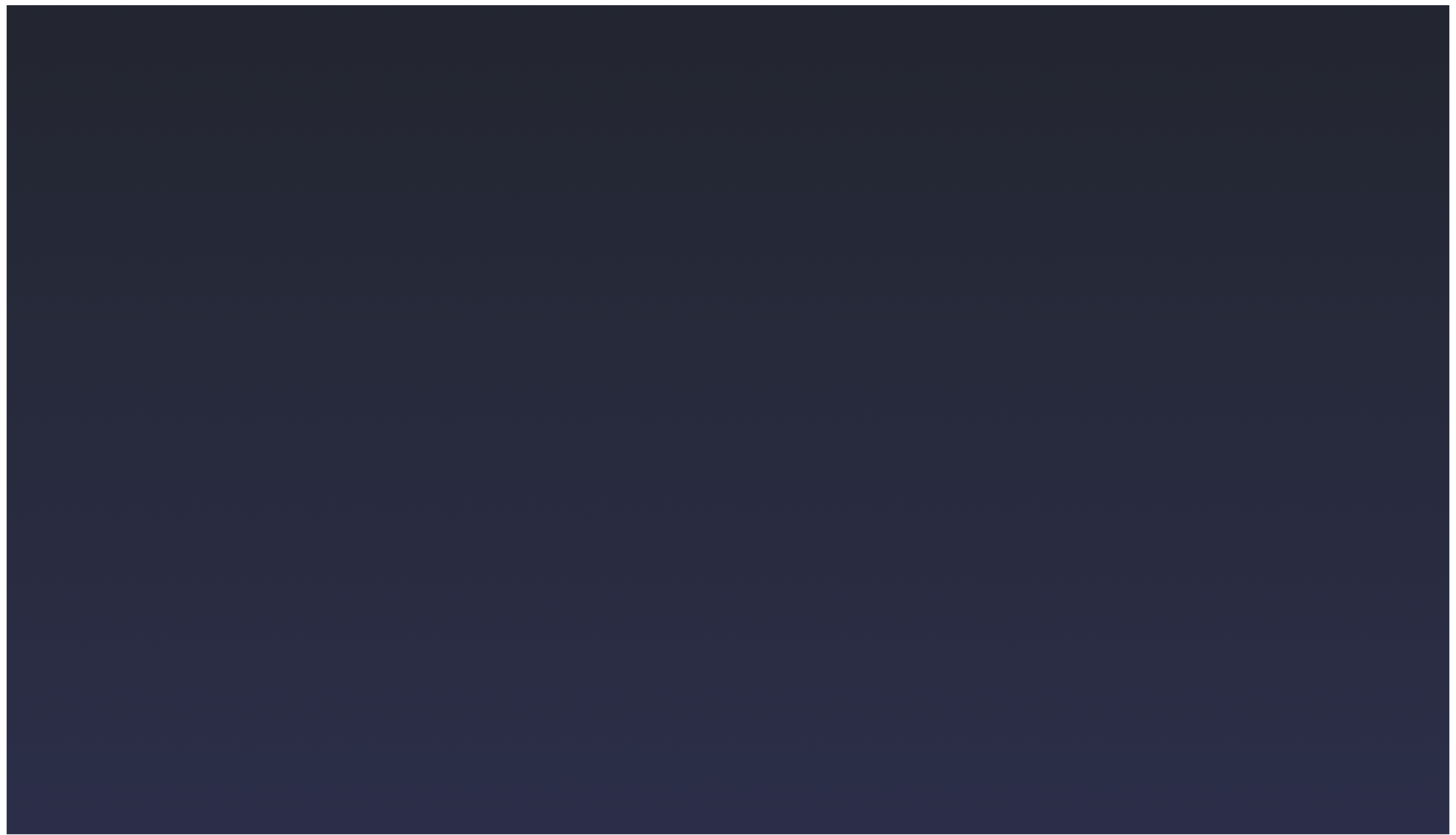 Smarter than 
cloud media services.
Be the pilot.
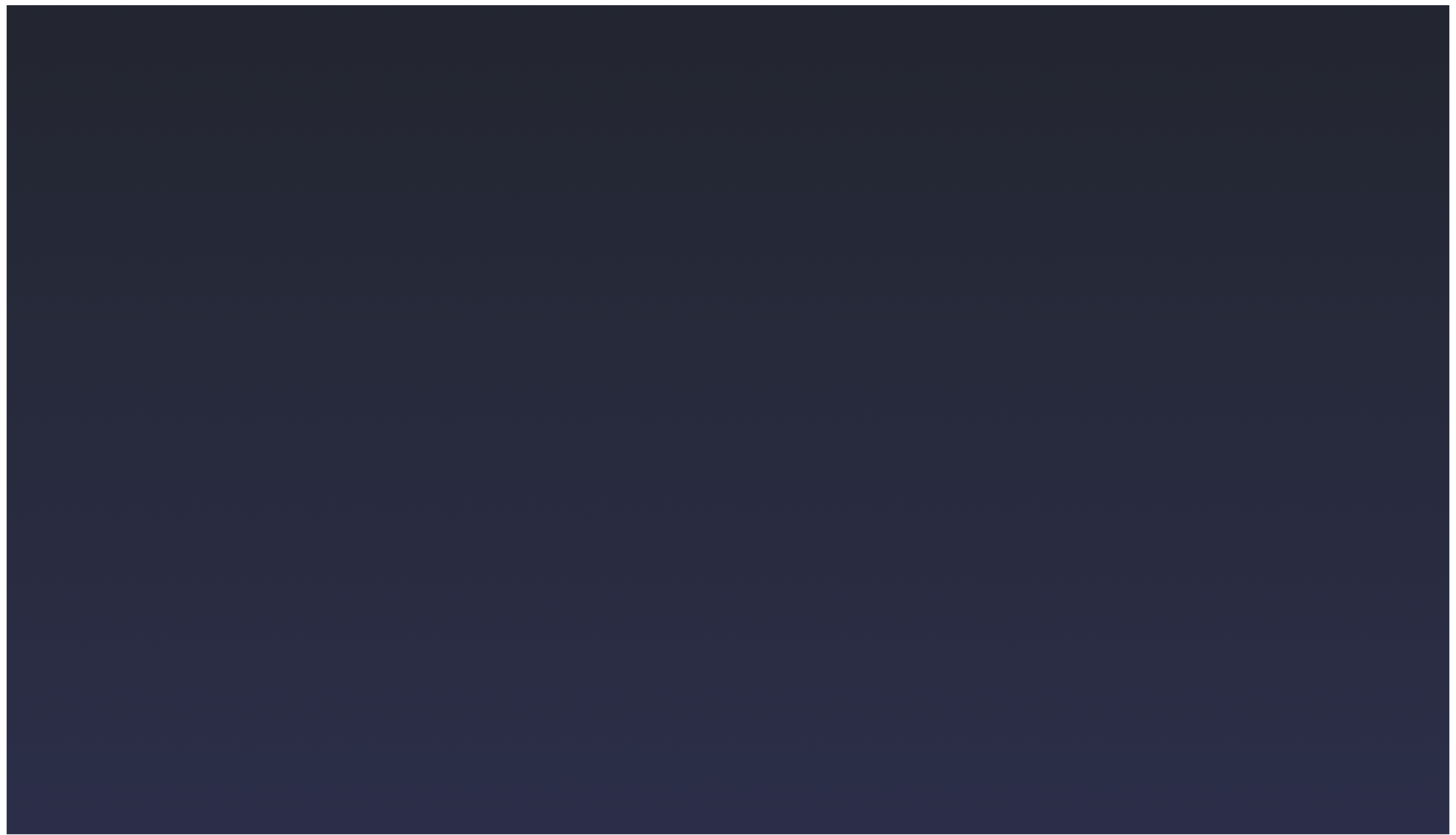 Video filters
Deinterlacing, logo burns, HDR - SDR conversion
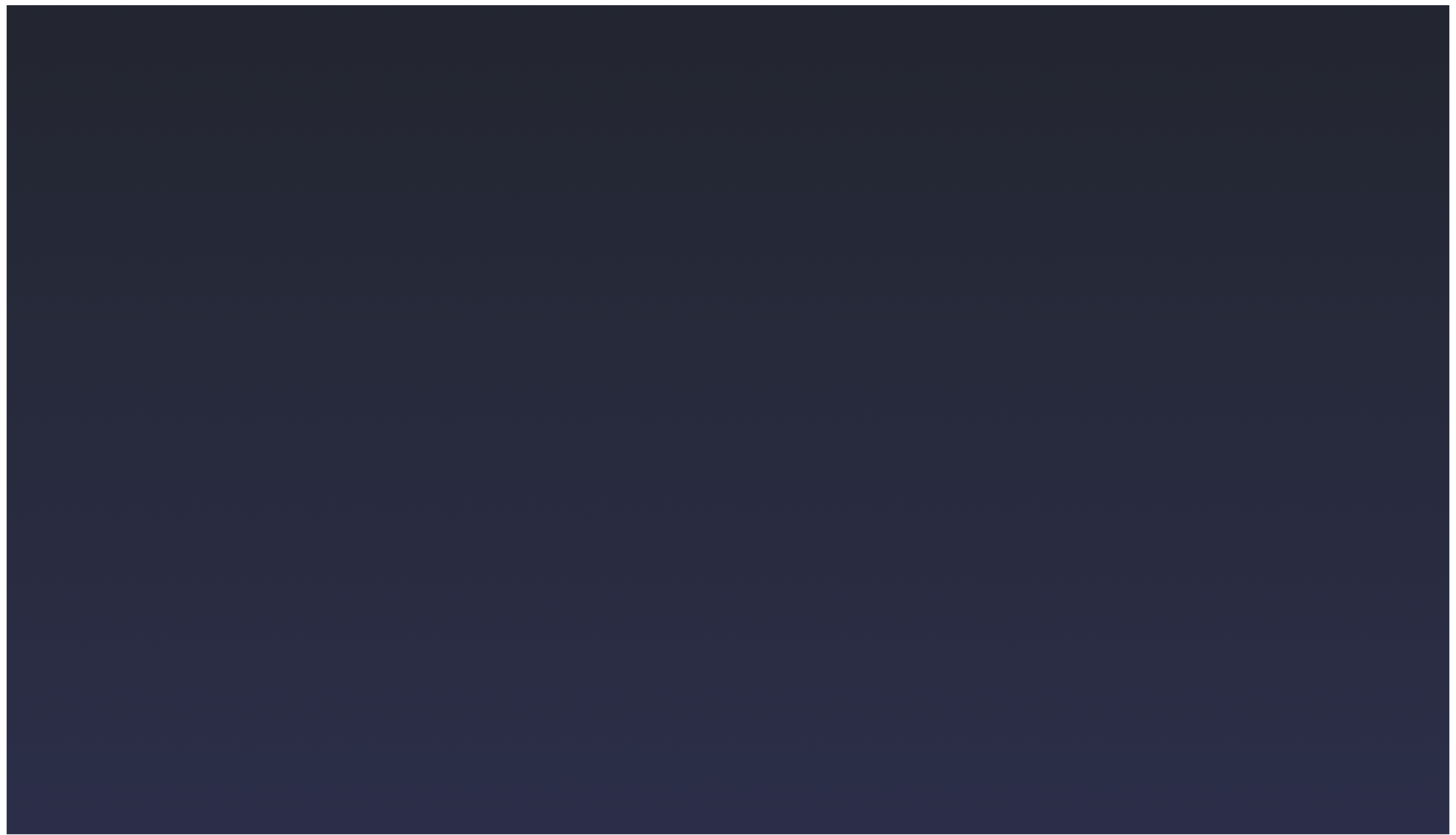 Multi-audio
Passthrough, Surround, Atmos, multi-language tracks
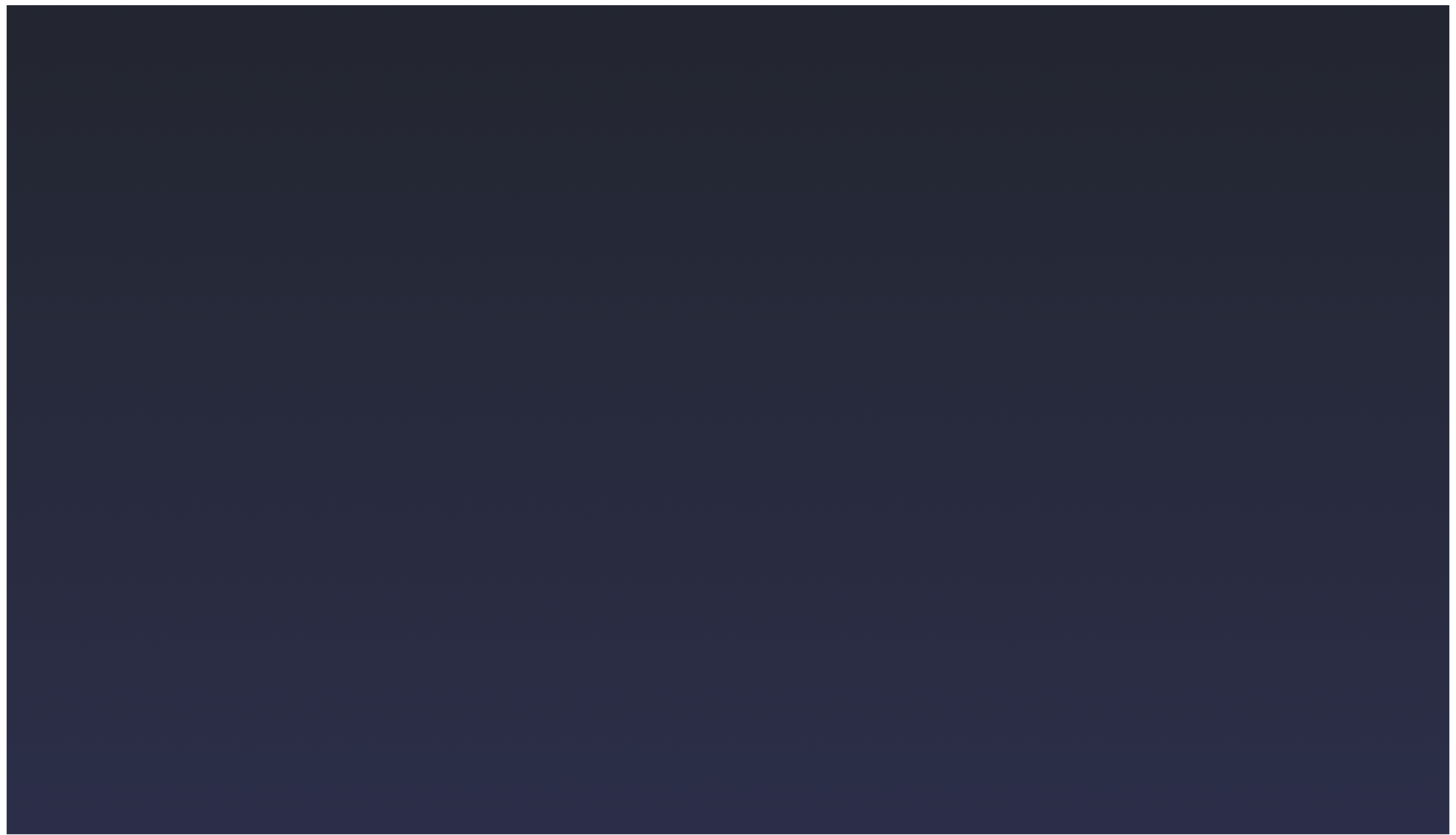 Scene optimisation
Auto tuning for optimal bit rate / quality per scene.
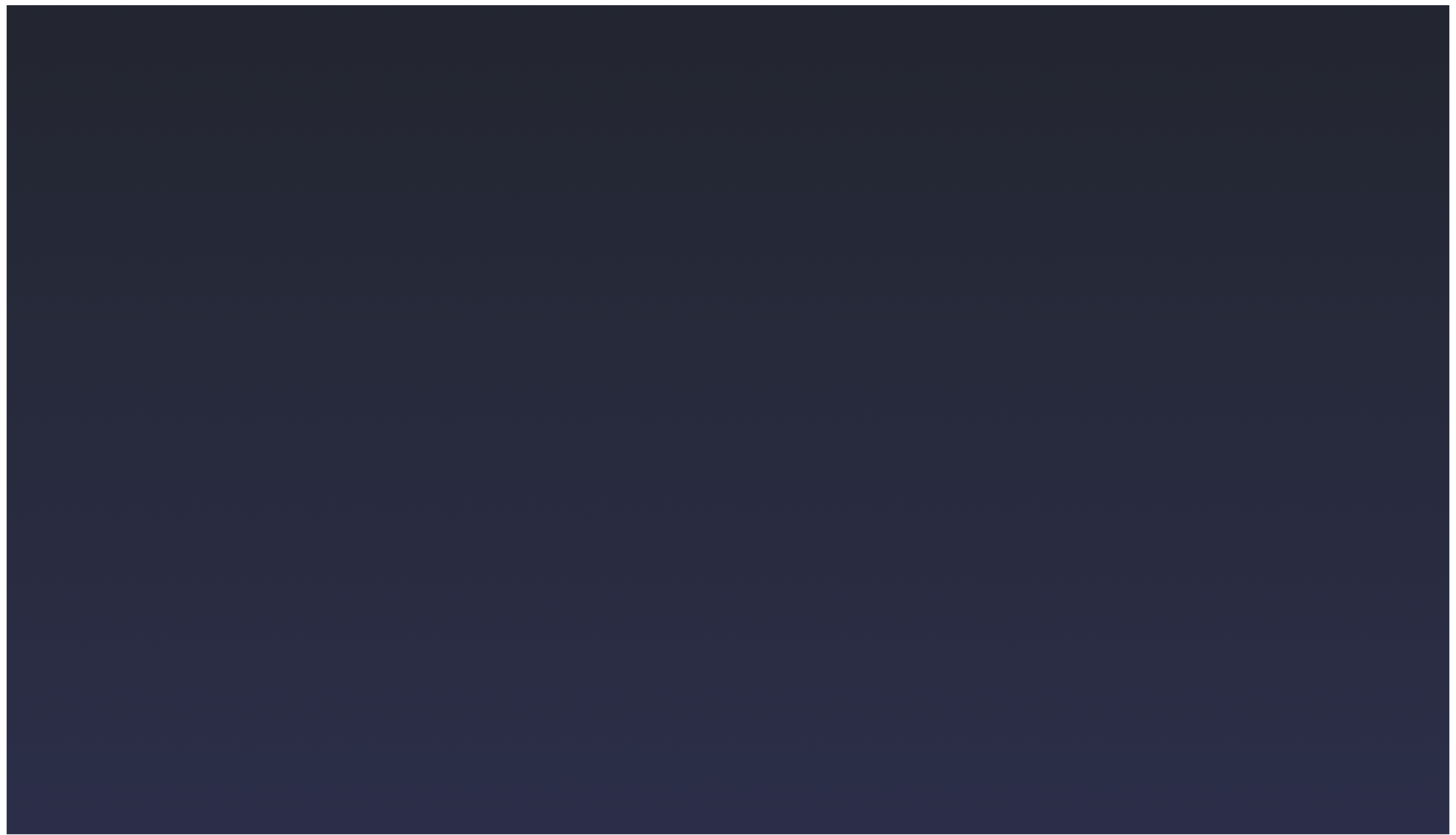 Audio -> Text AI
Real-time generation of subtitles, transcripts, description tags.
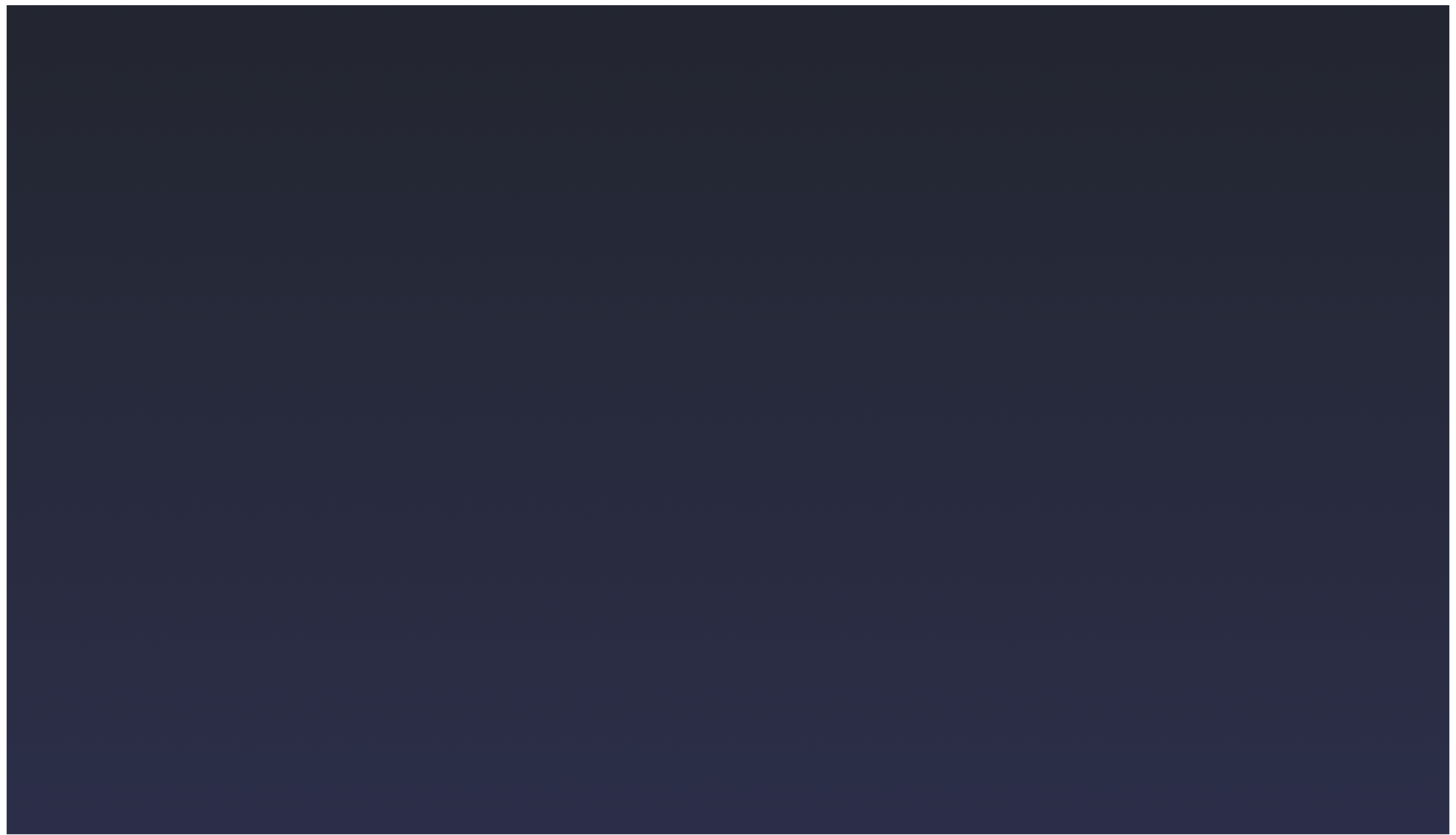 Create custom transcoding profiles
Manage qualities, QoE and costs per individual stream.
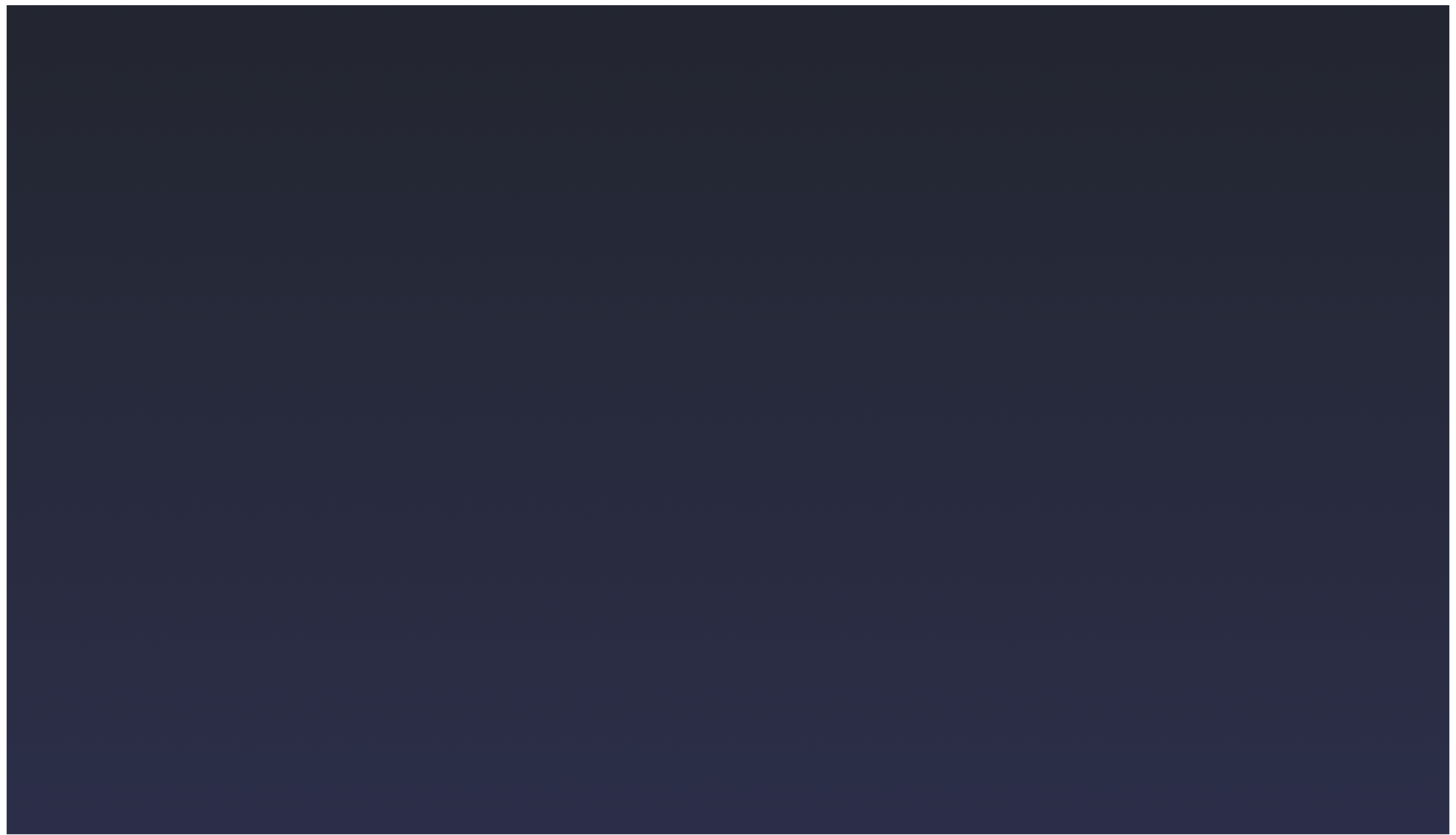 Live channels overview
Manage qualities, QoE and costs per individual stream.
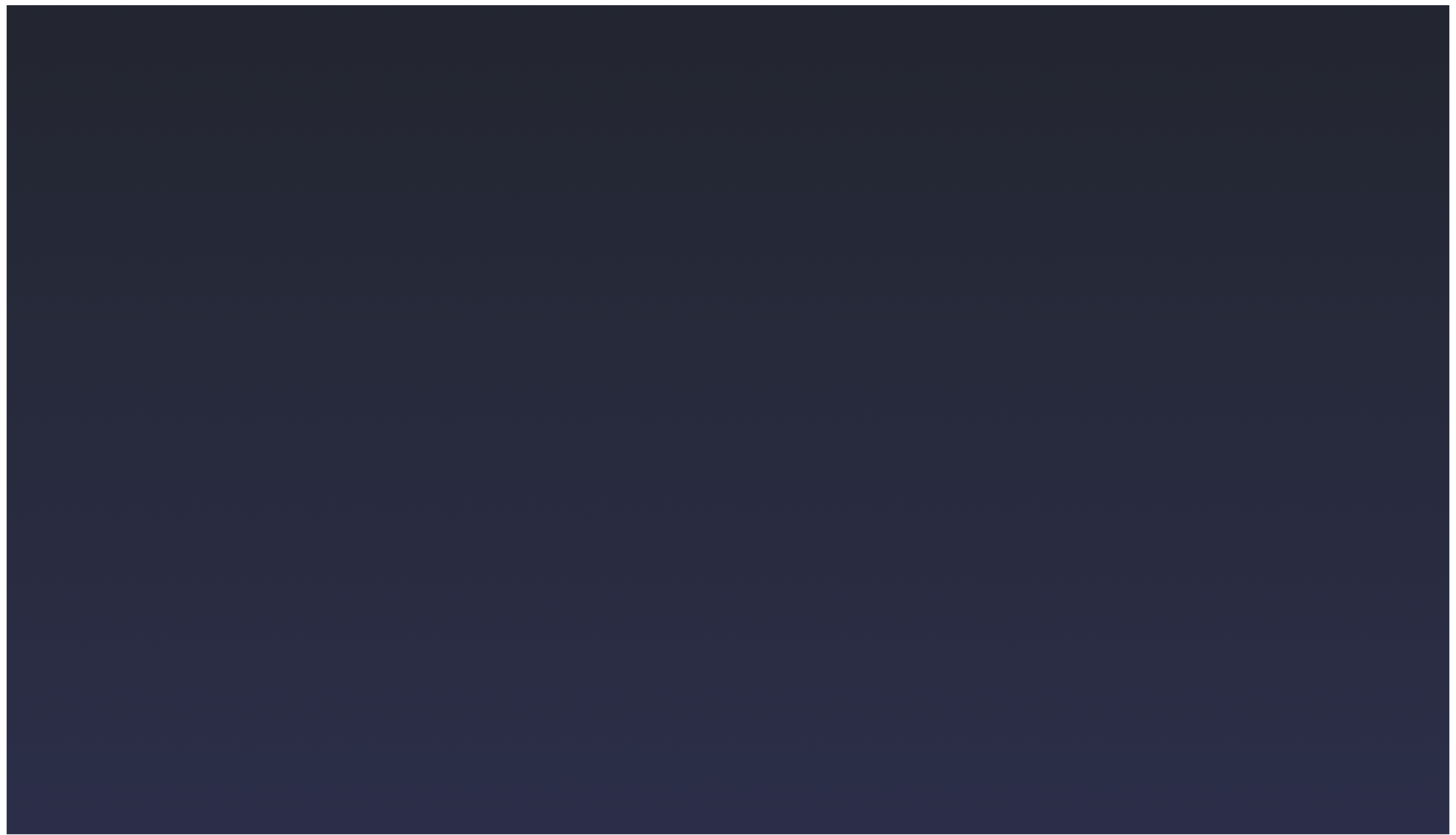 OTT Portal
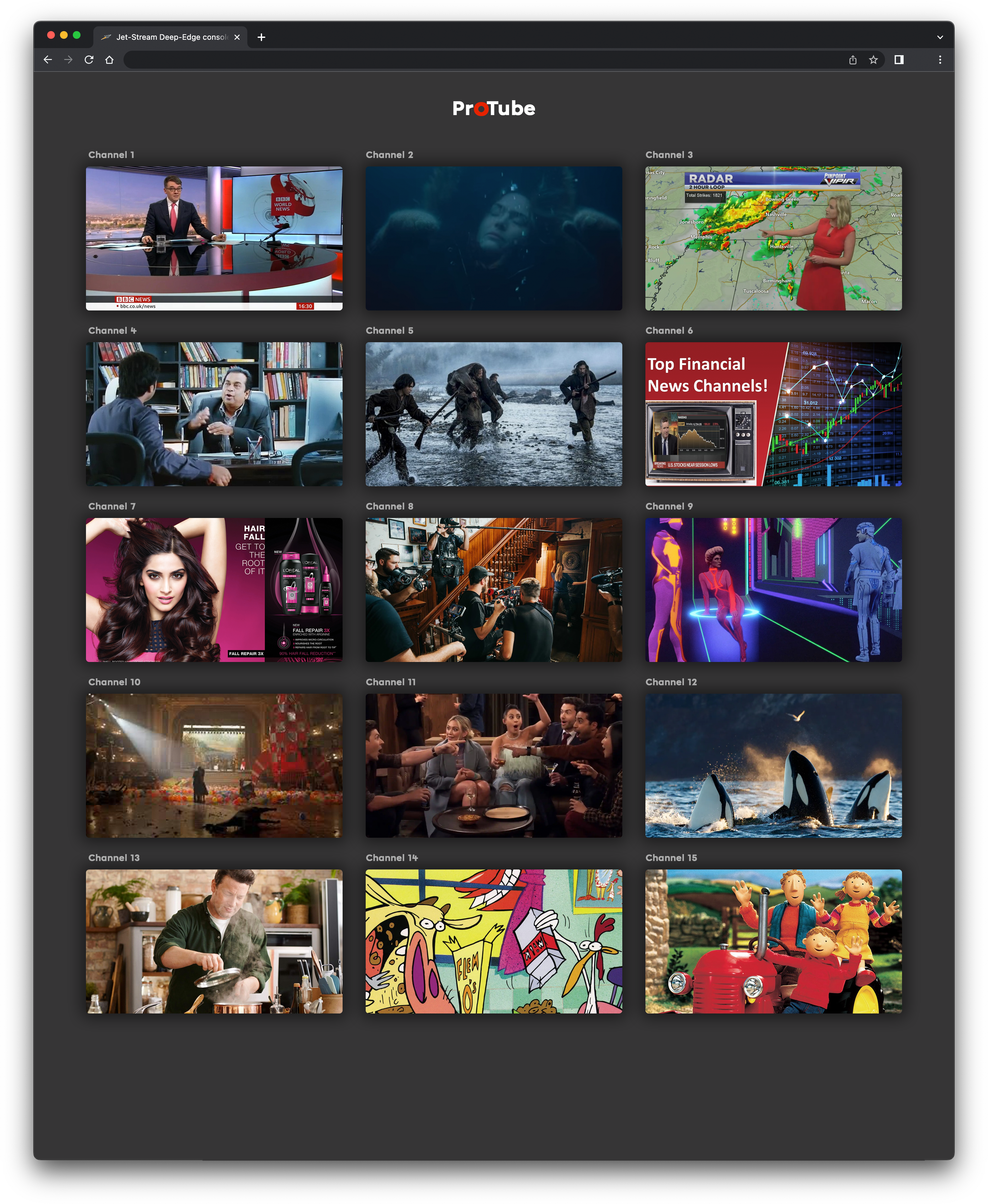 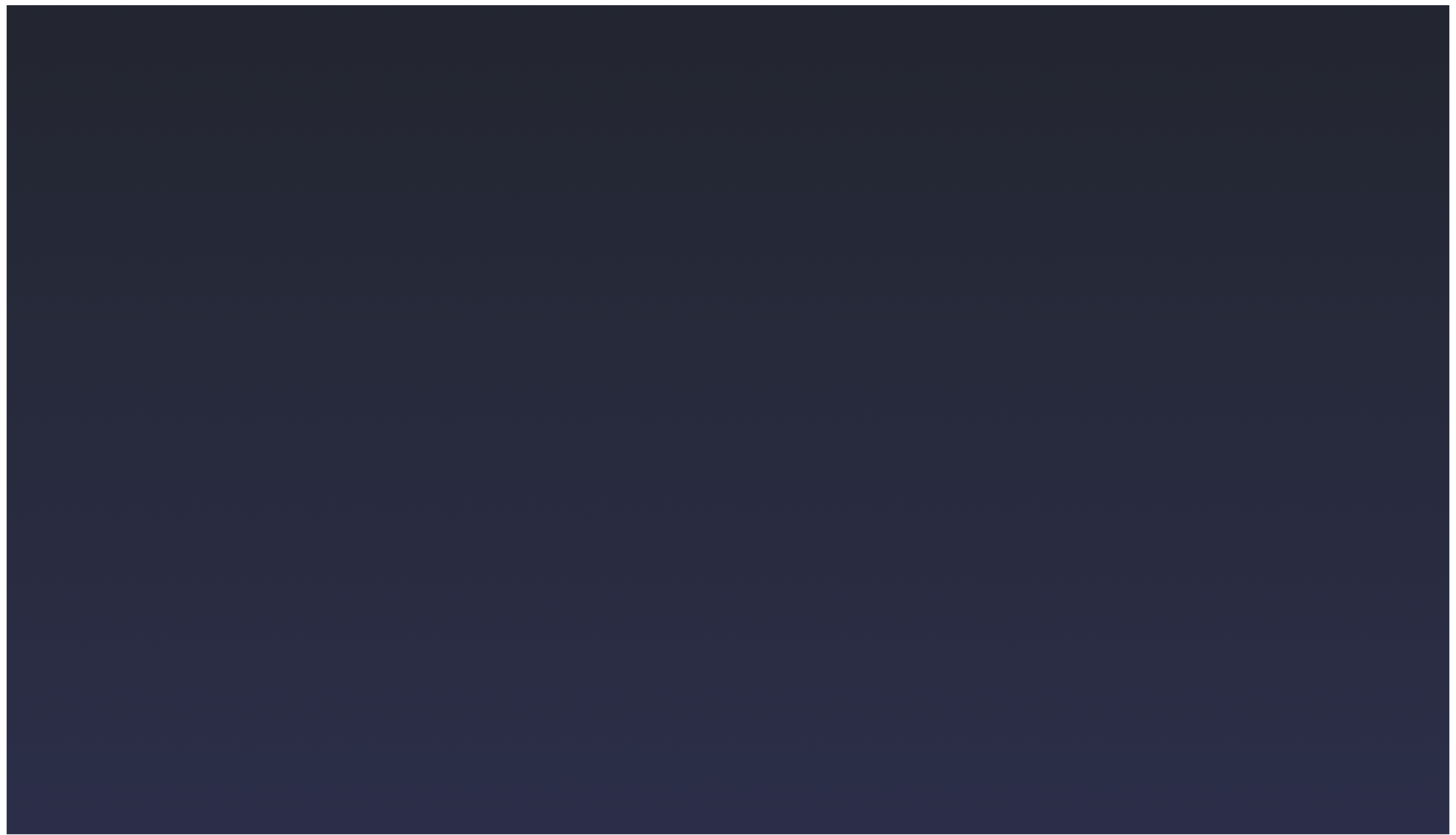 Health and load status
Oversee performance, uptime and status of transcoding services
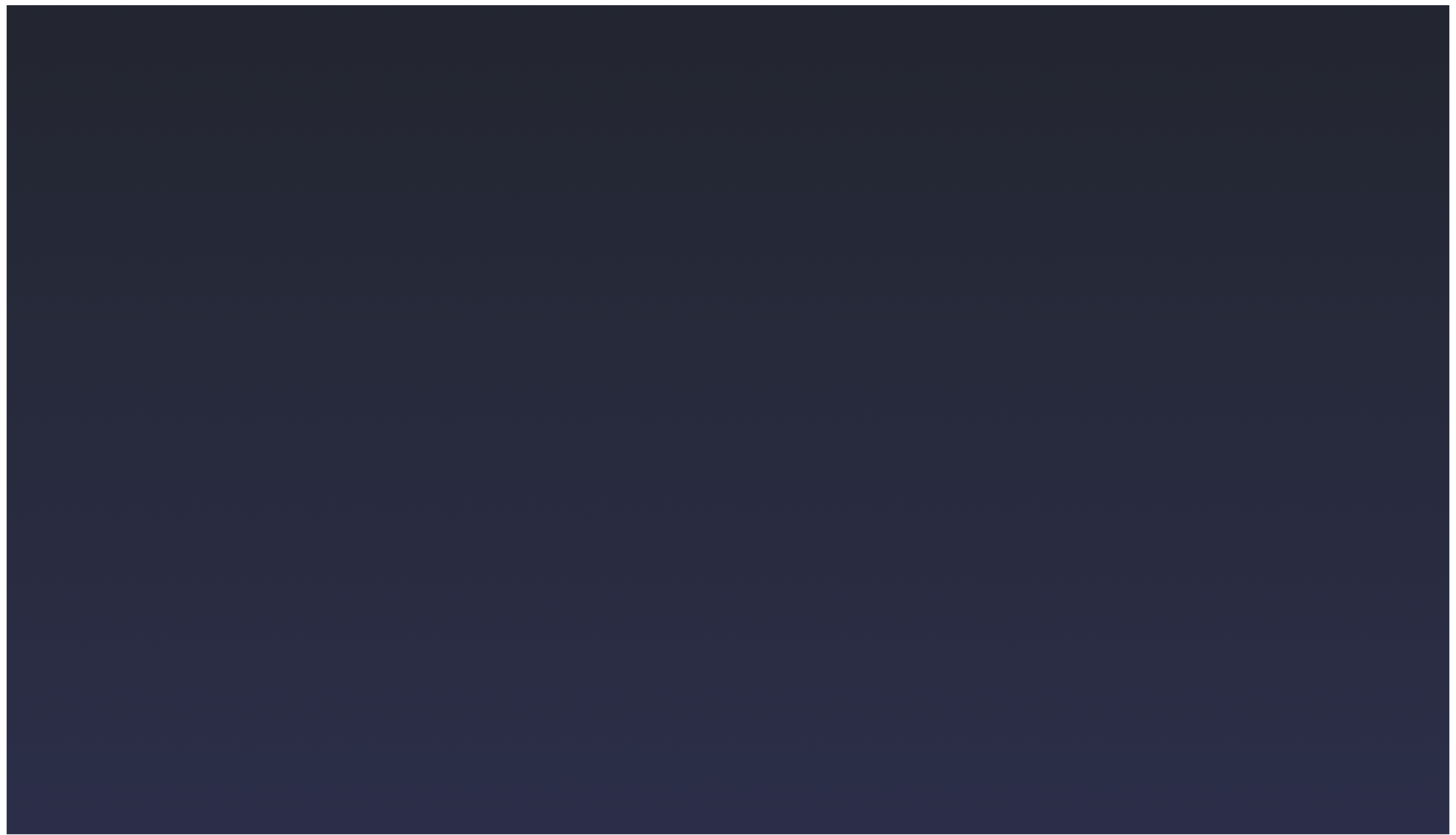 Expert.
Build your own airplane.
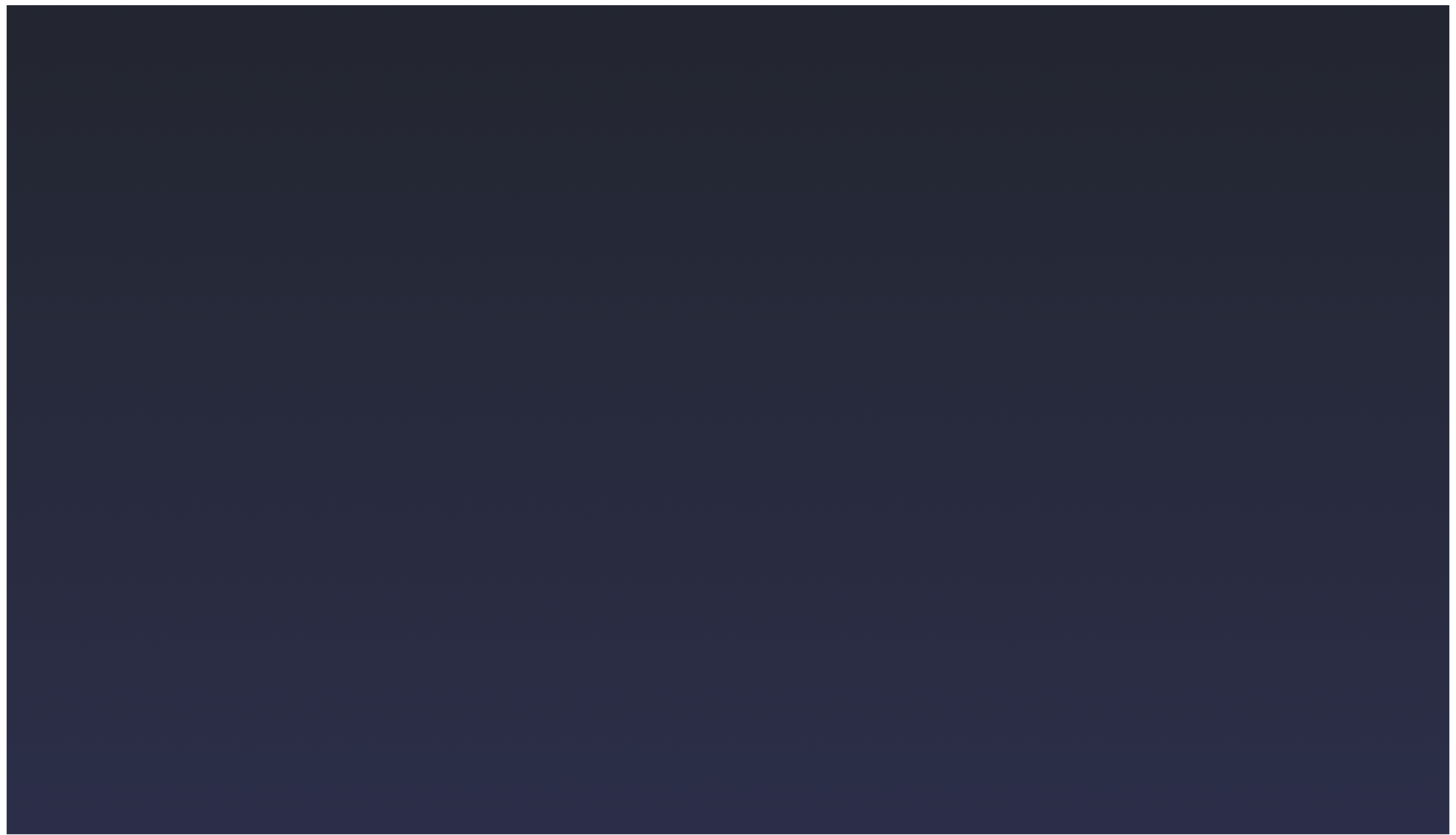 MaelStrom OTT
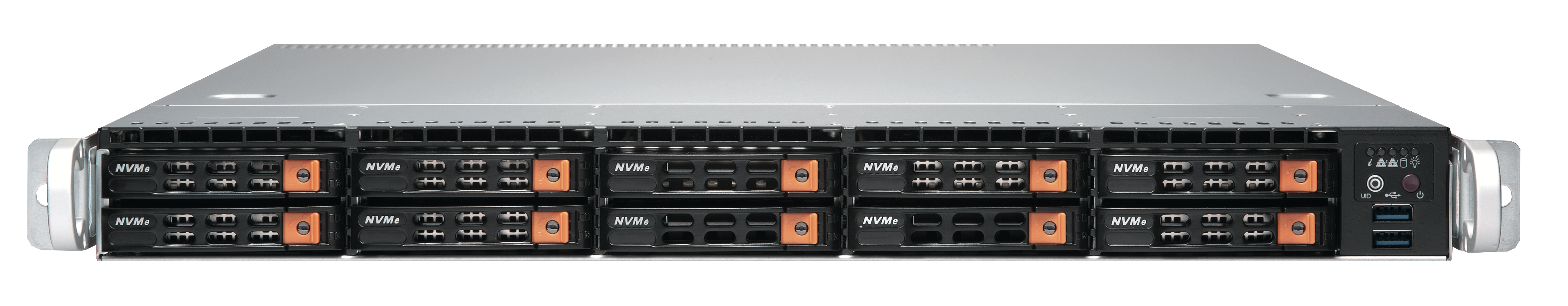 Turnkey OTT solution in a box
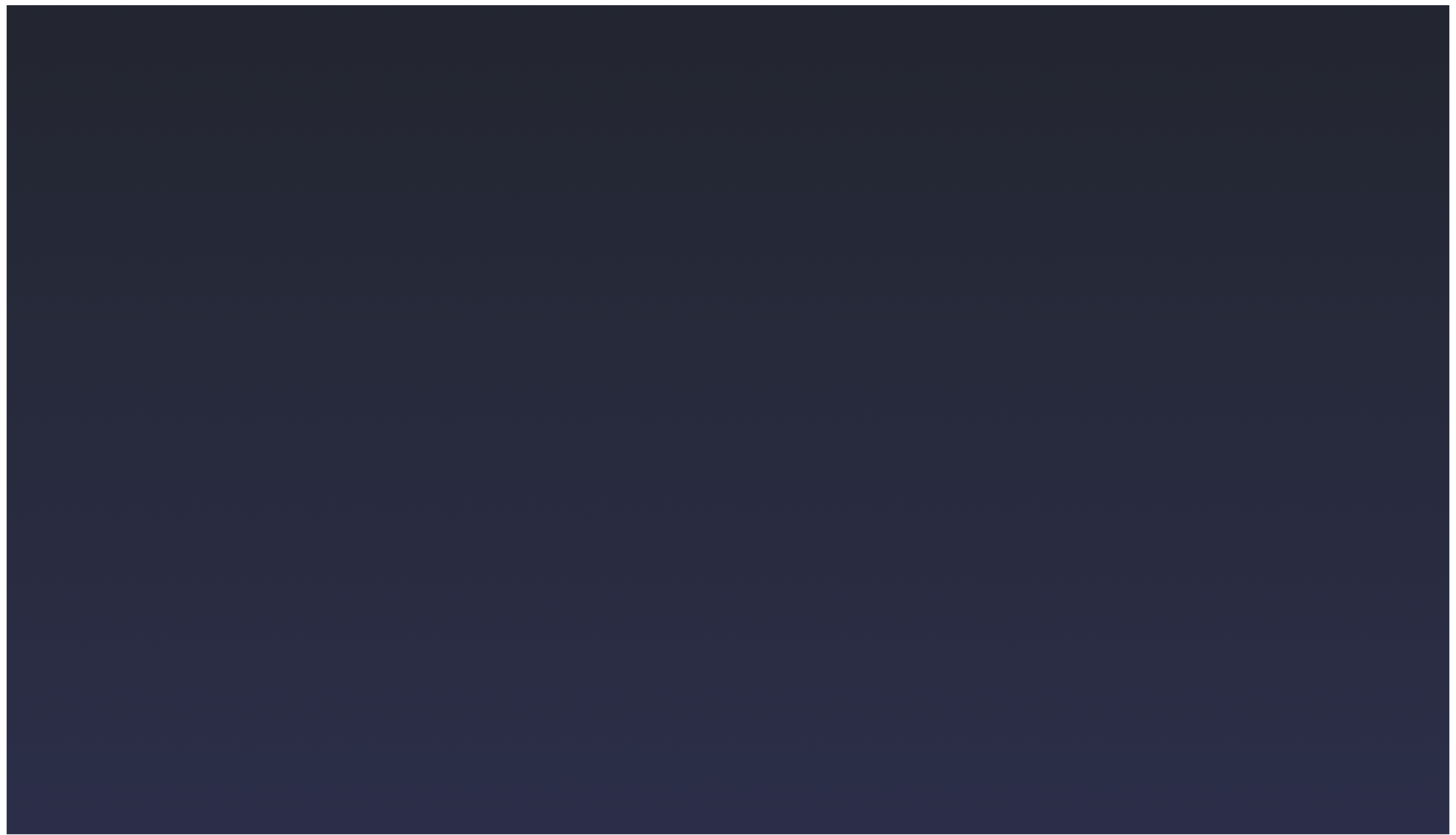 Jet-Stream Cloud
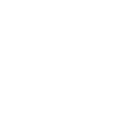 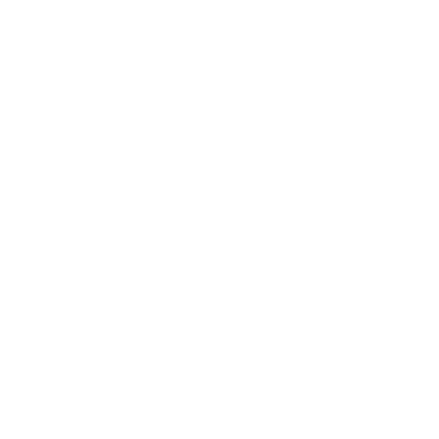 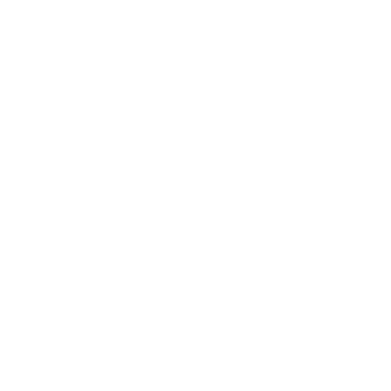 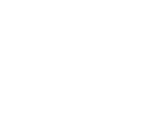 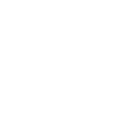 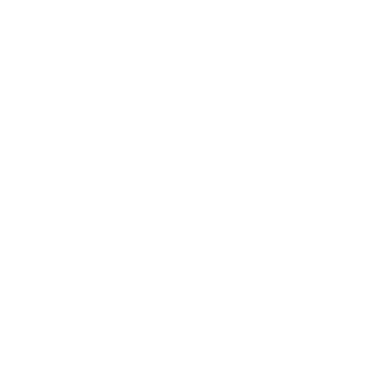 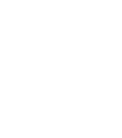 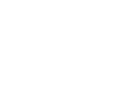 Encoding, Transcoding, Origins, multi-CDN, Security, Player, Statistics
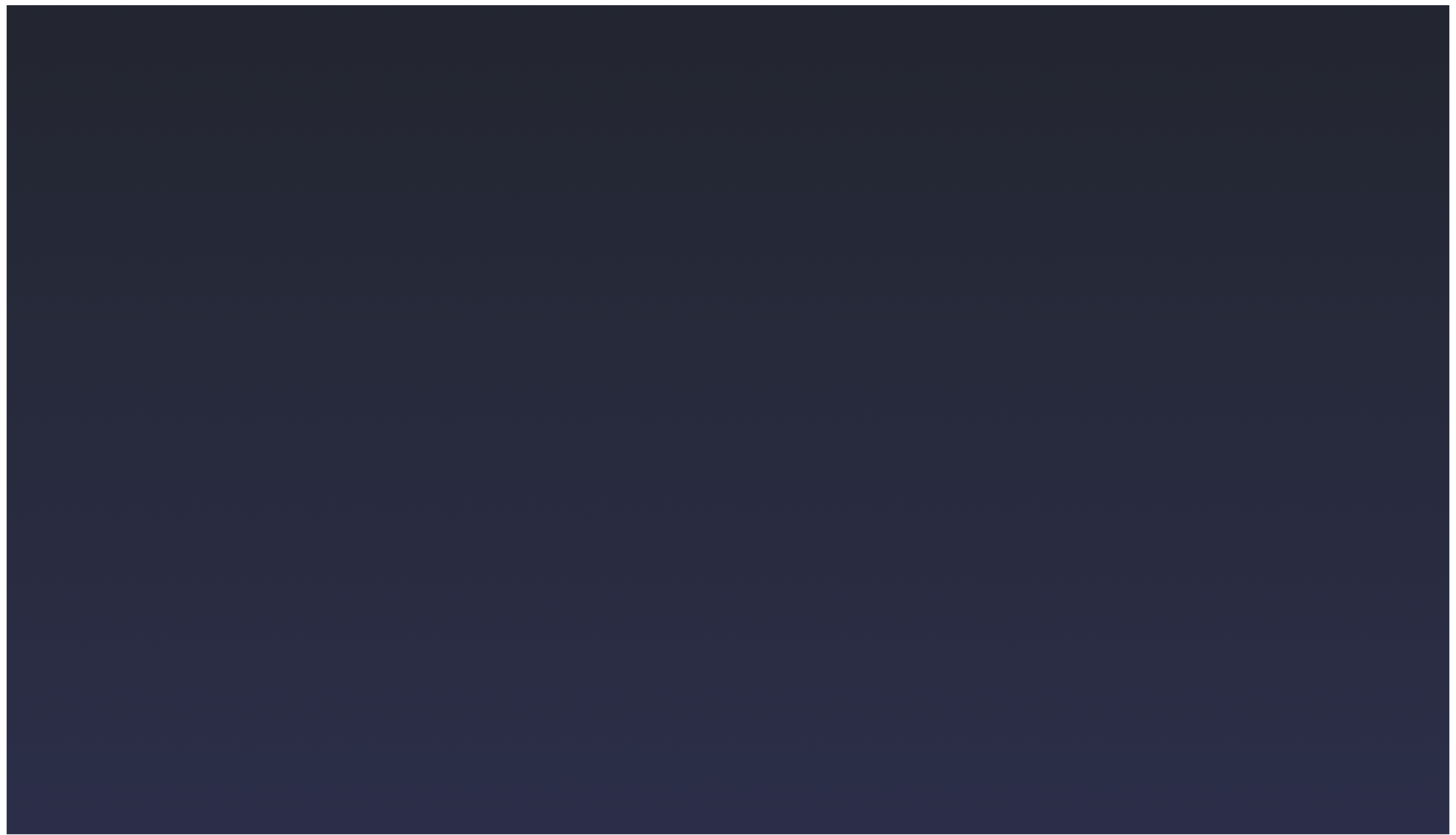 Private Cloud
Your dedicated transcoding cloud, green, cost disruptive, easy, fully customisable.
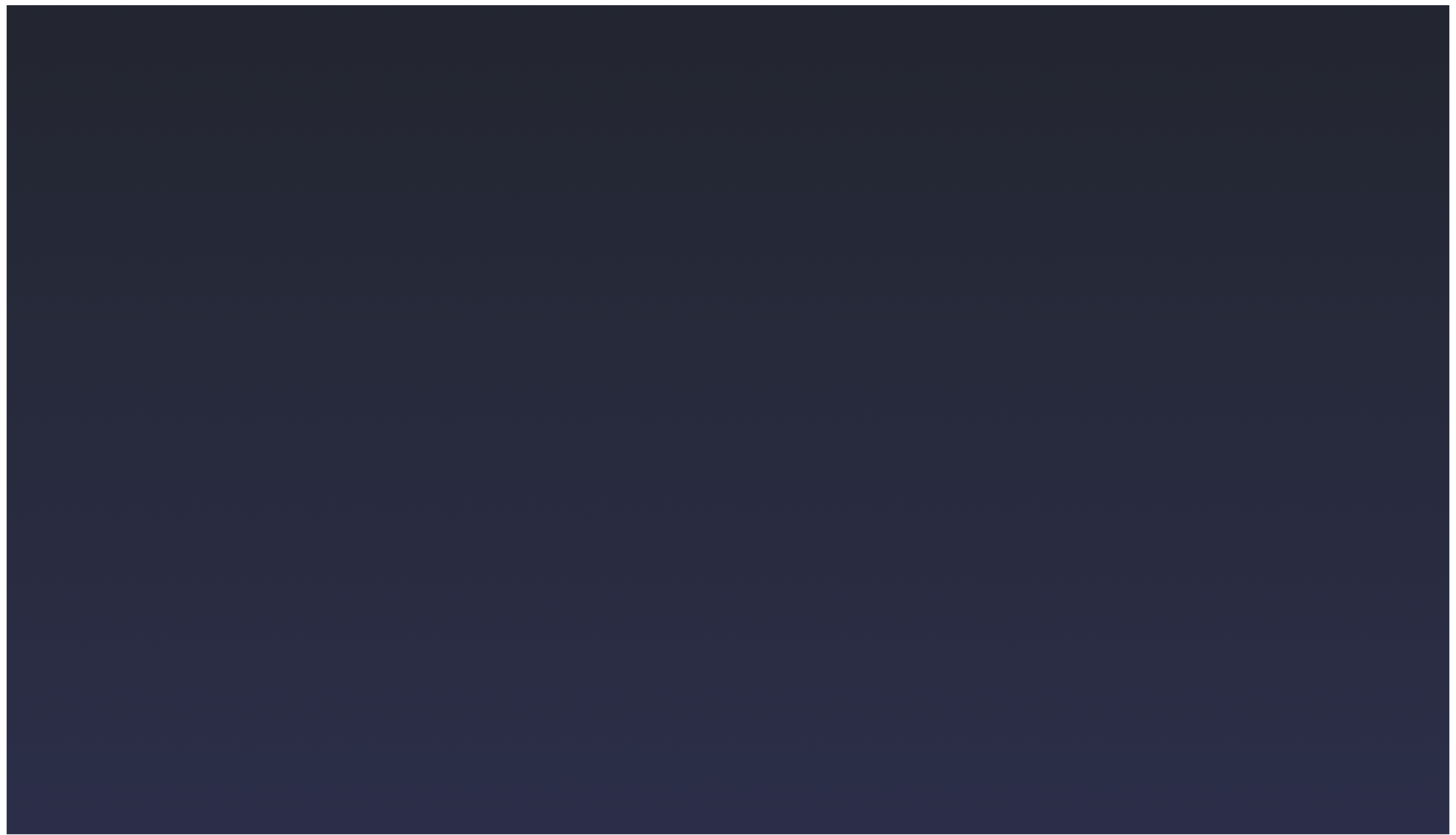 On-Premises
Run your own transcoding stack
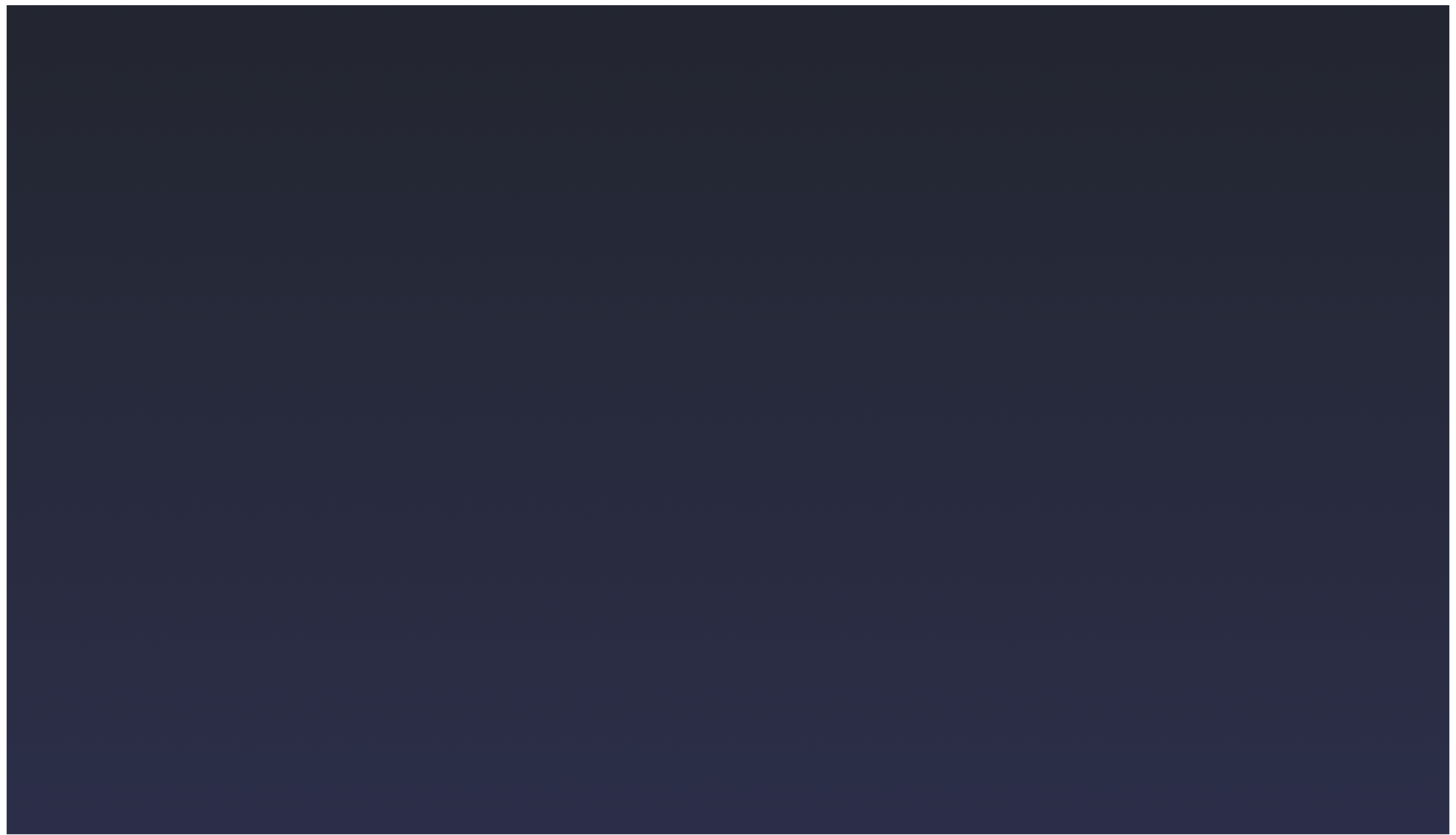 Licensing
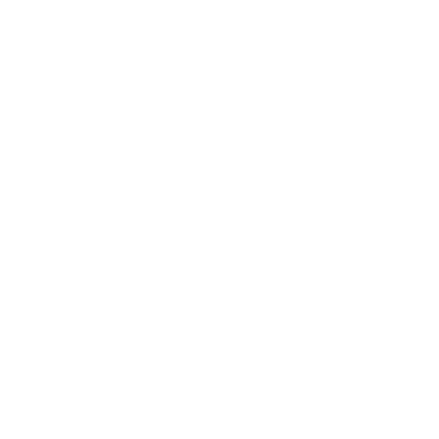 Build your own transcoding stack, using your own hardware
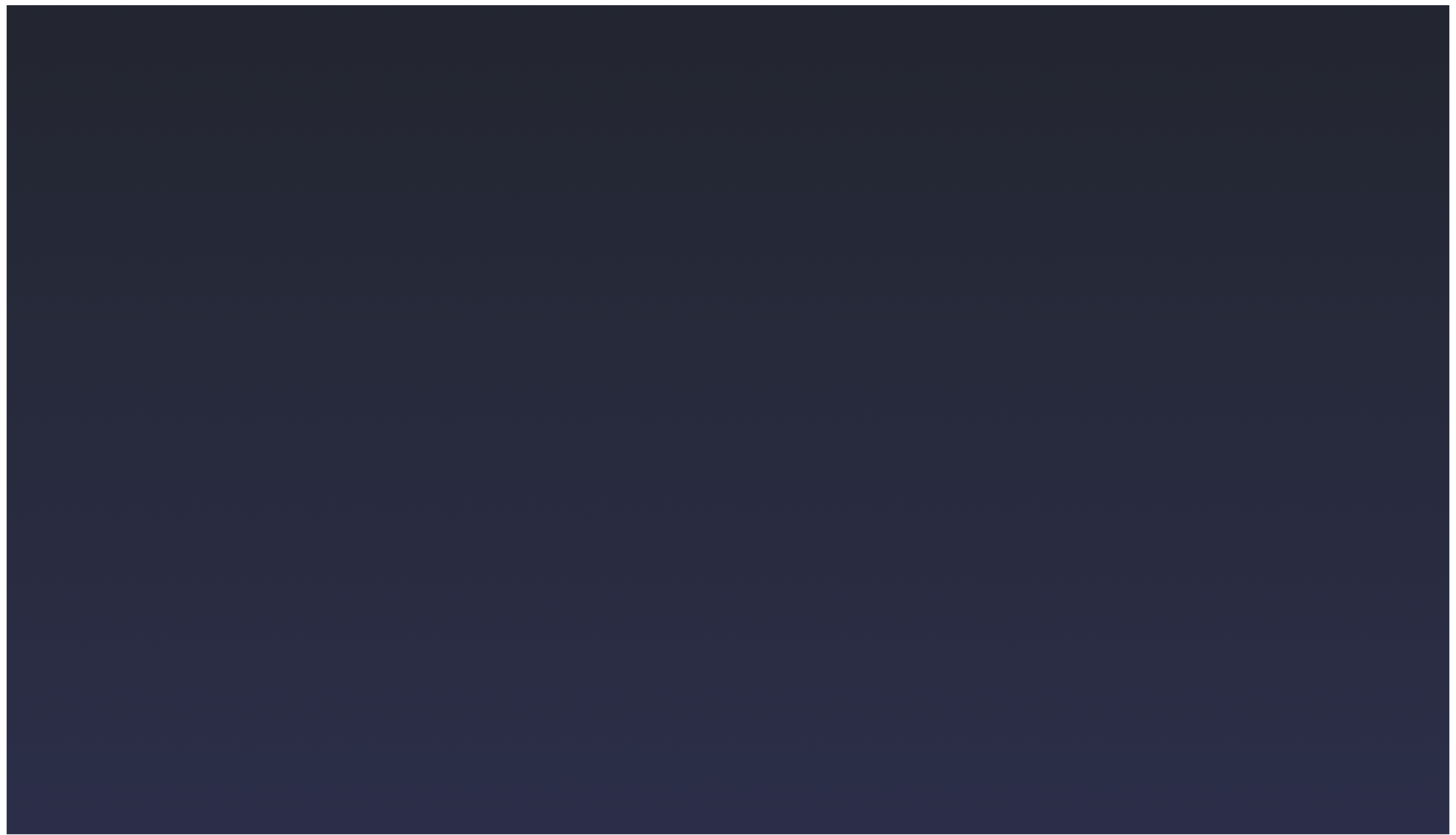 Was that disruptive enough for you? :)
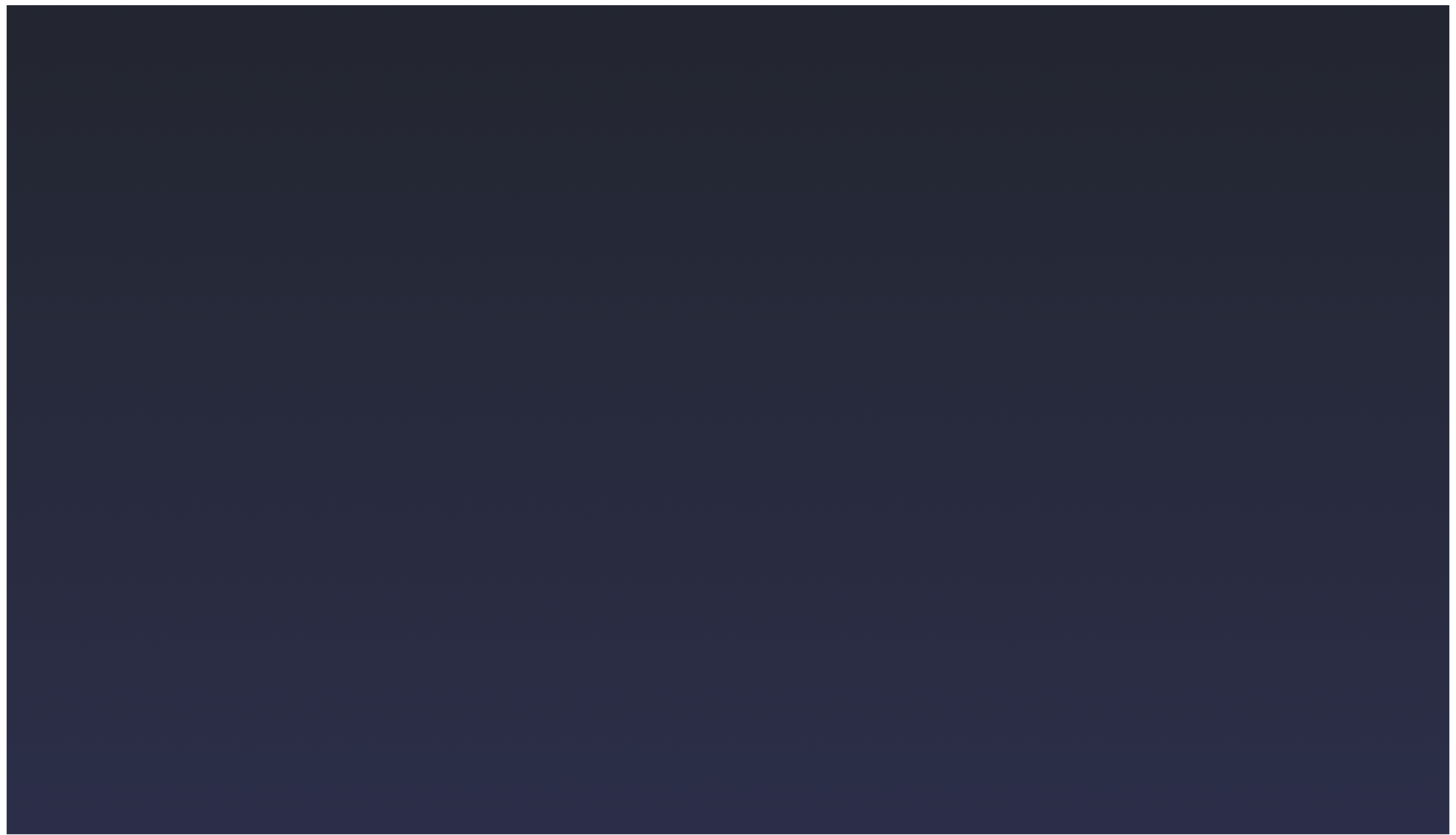 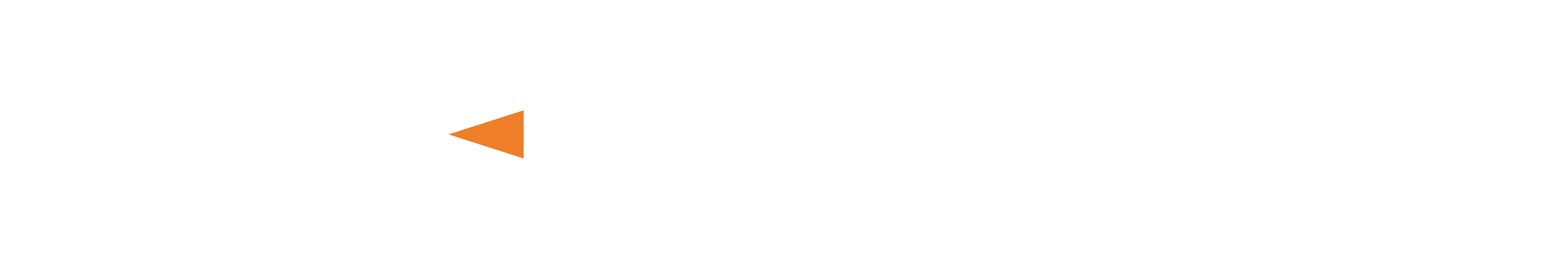 jet-stream.com
stef@jet-stream.com